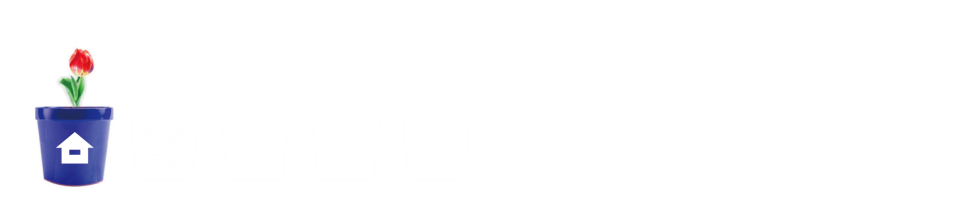 4
약분과 통분
(『수학』 78~79쪽)
도전 수학
- 조건에 맞는 분수를 
  찾아볼까요
8
차시
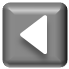 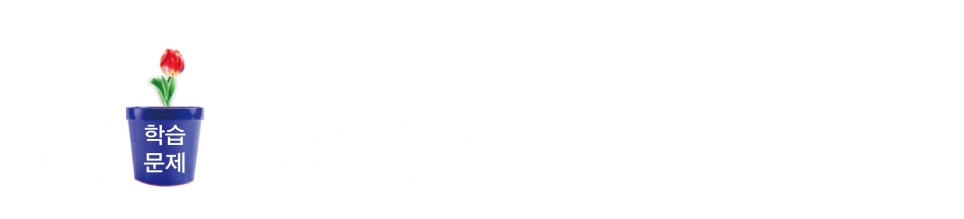 8차시
도전 수학
학습
문제
조건에 맞는 분수를 찾아 보아요.
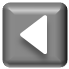 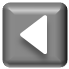 분모가 다른 분수를 통분하여 
크기를 비교하기
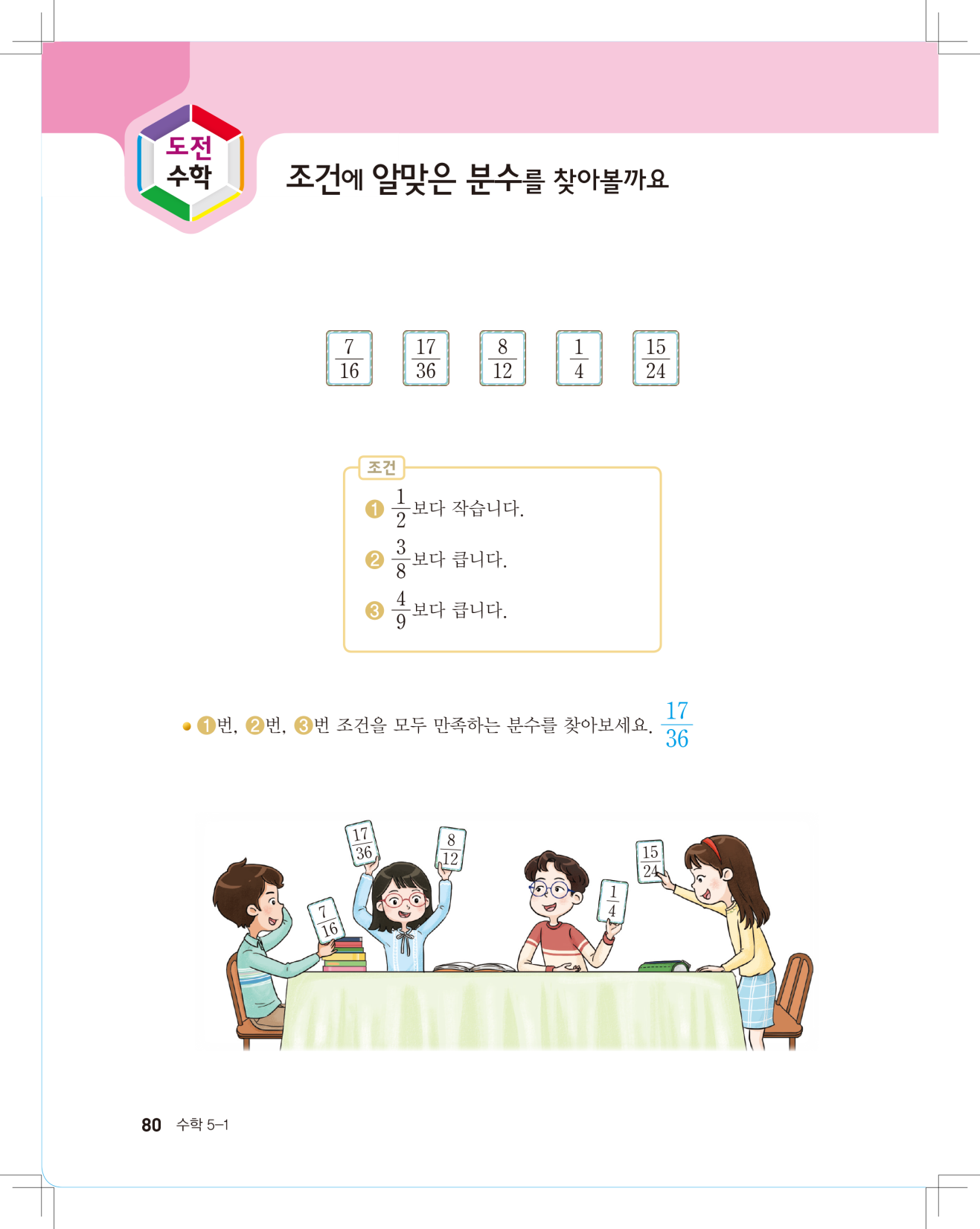 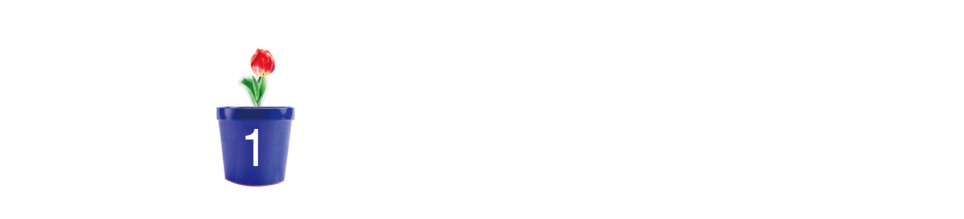 분모가 다른 분수를 통분하여 
크기를 비교하기
준기는 친구들과 함께 조건에 맞는 분수를 찾으려고 합니다. 다음 중 조건을 만족하는 분수를 찾아봅시다.
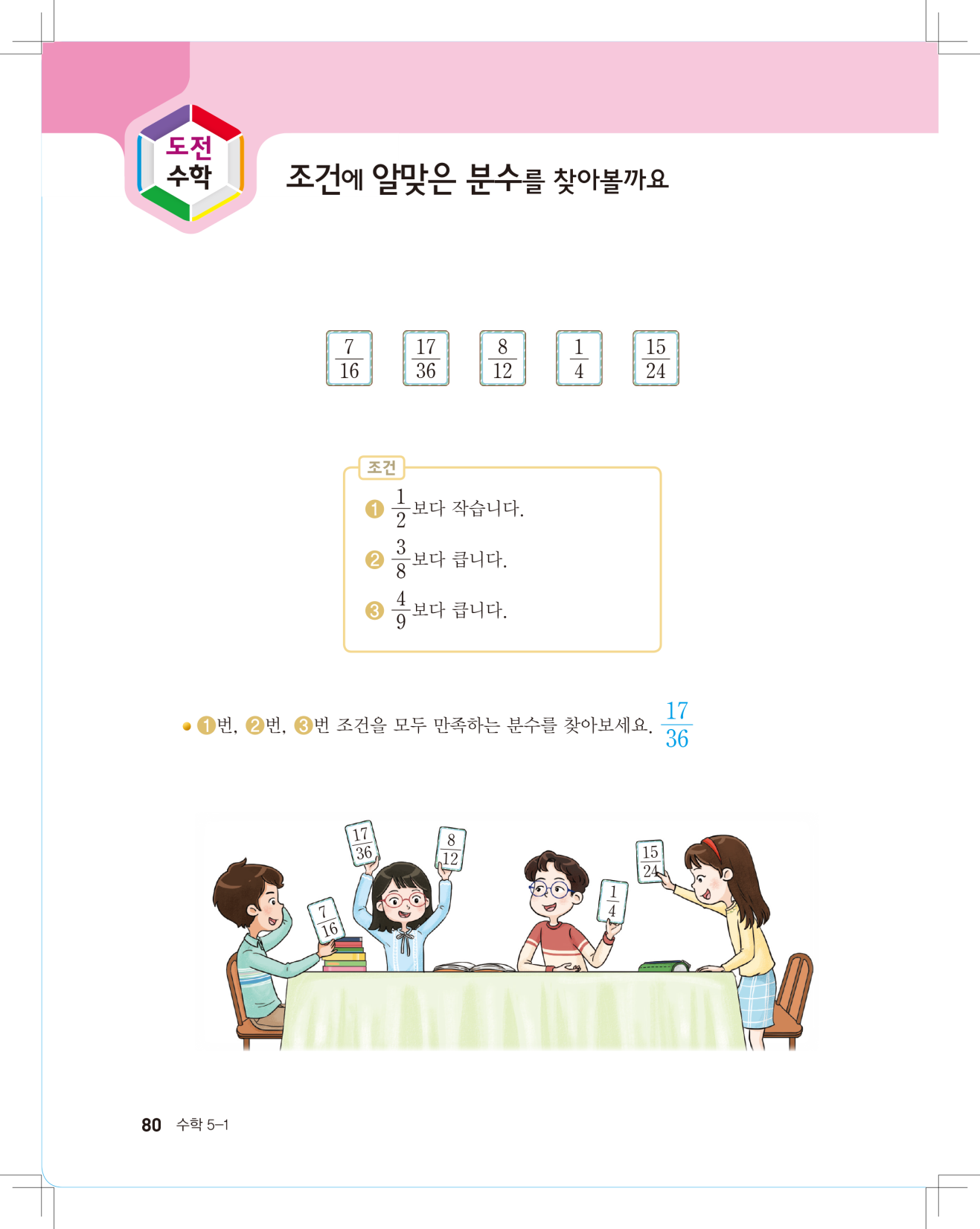 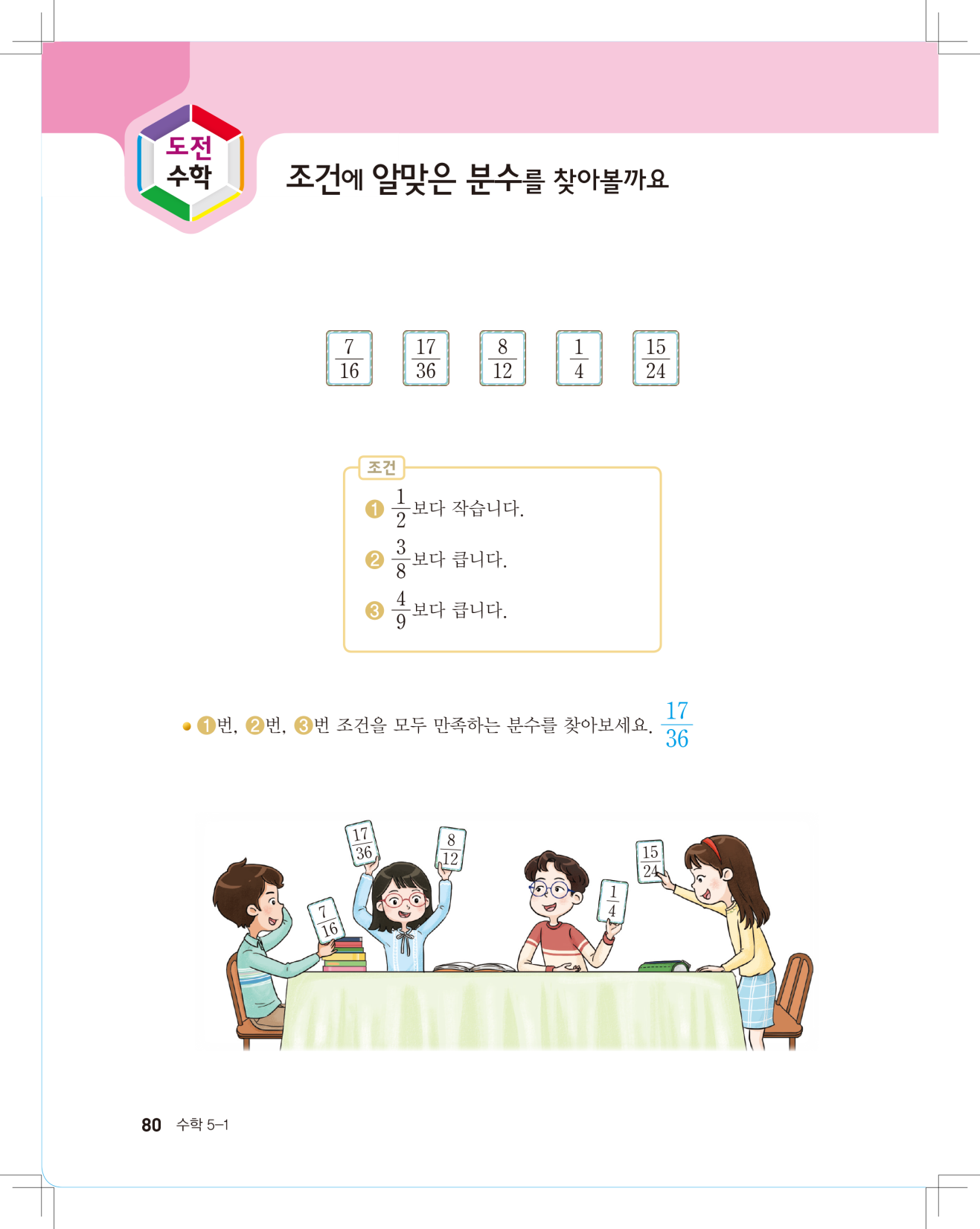 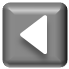 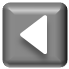 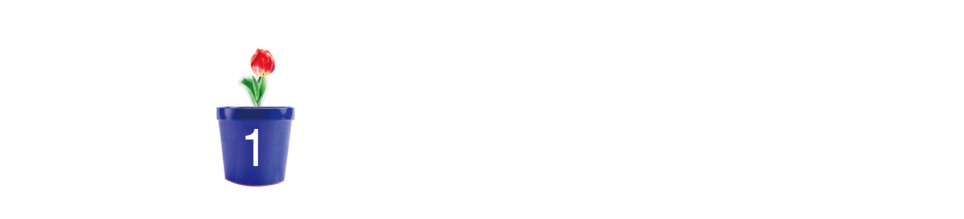 분모가 다른 분수를 통분하여 
크기를 비교하기
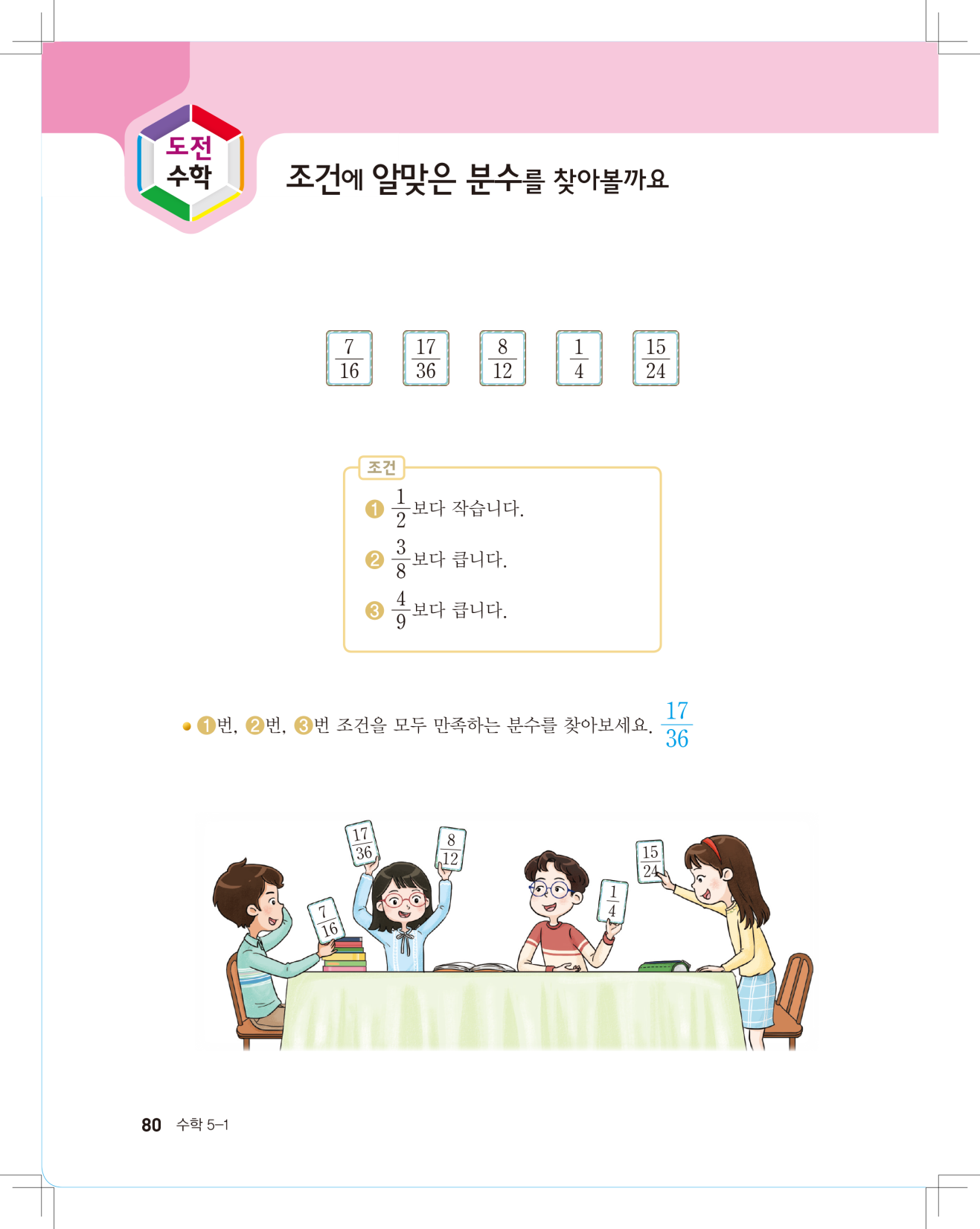 준기는 친구들과 무엇을 하고 있나요?
주어진 조건은 무엇인가요?
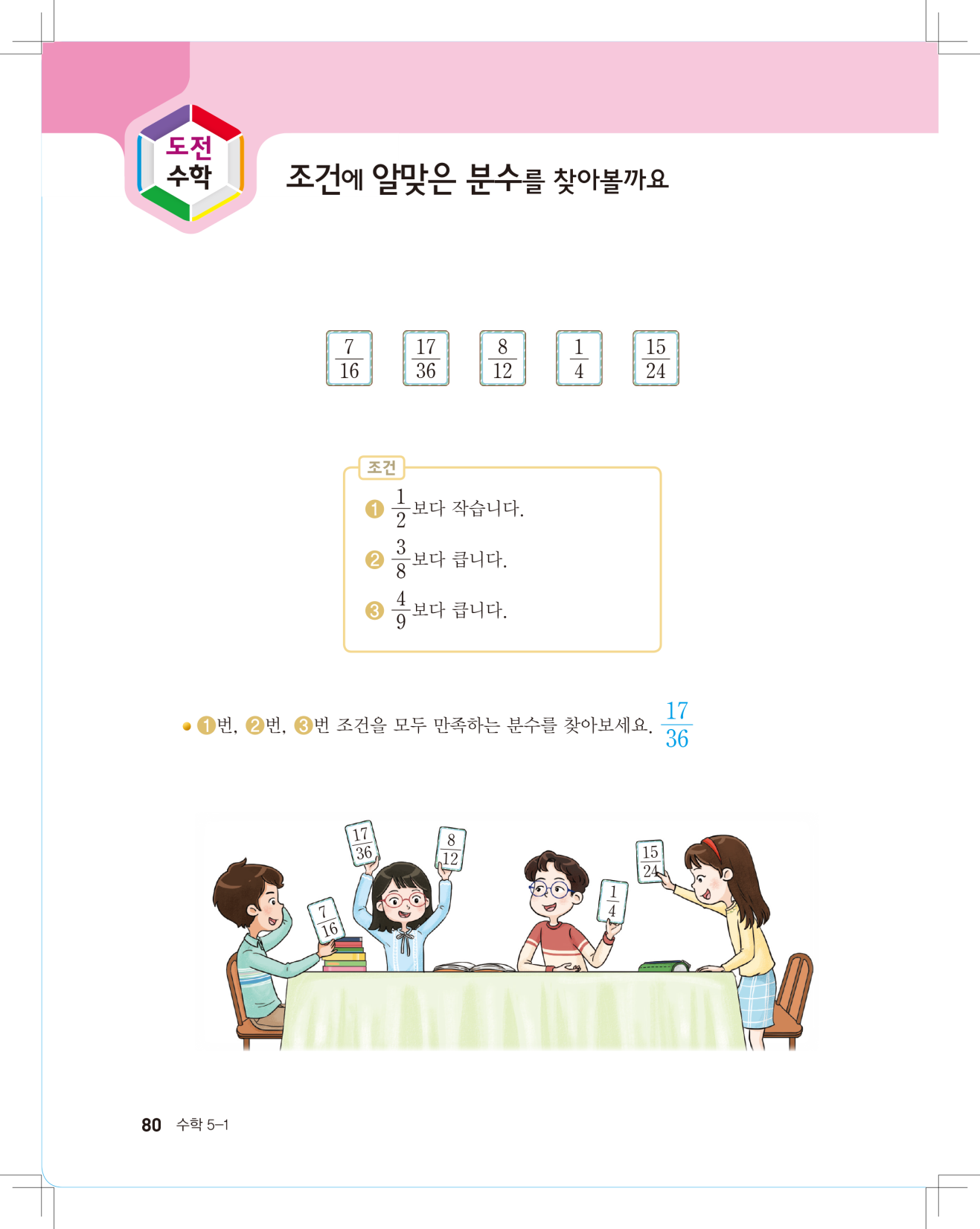 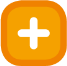 조건에 맞는 분수를 찾고 있습니다.
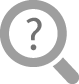 첫 번째 조건은  “      보다 작습니다.”입니다.
두 번째 조건은  “     보다 큽니다.”입니다.
세 번째 조건은  “      보다 큽니다.”입니다.
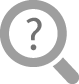 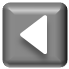 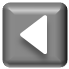 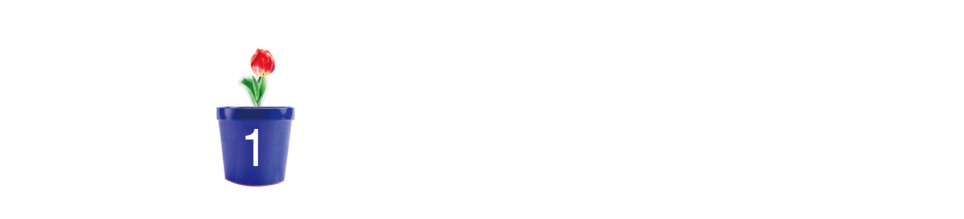 분모가 다른 분수를 통분하여 
크기를 비교하기
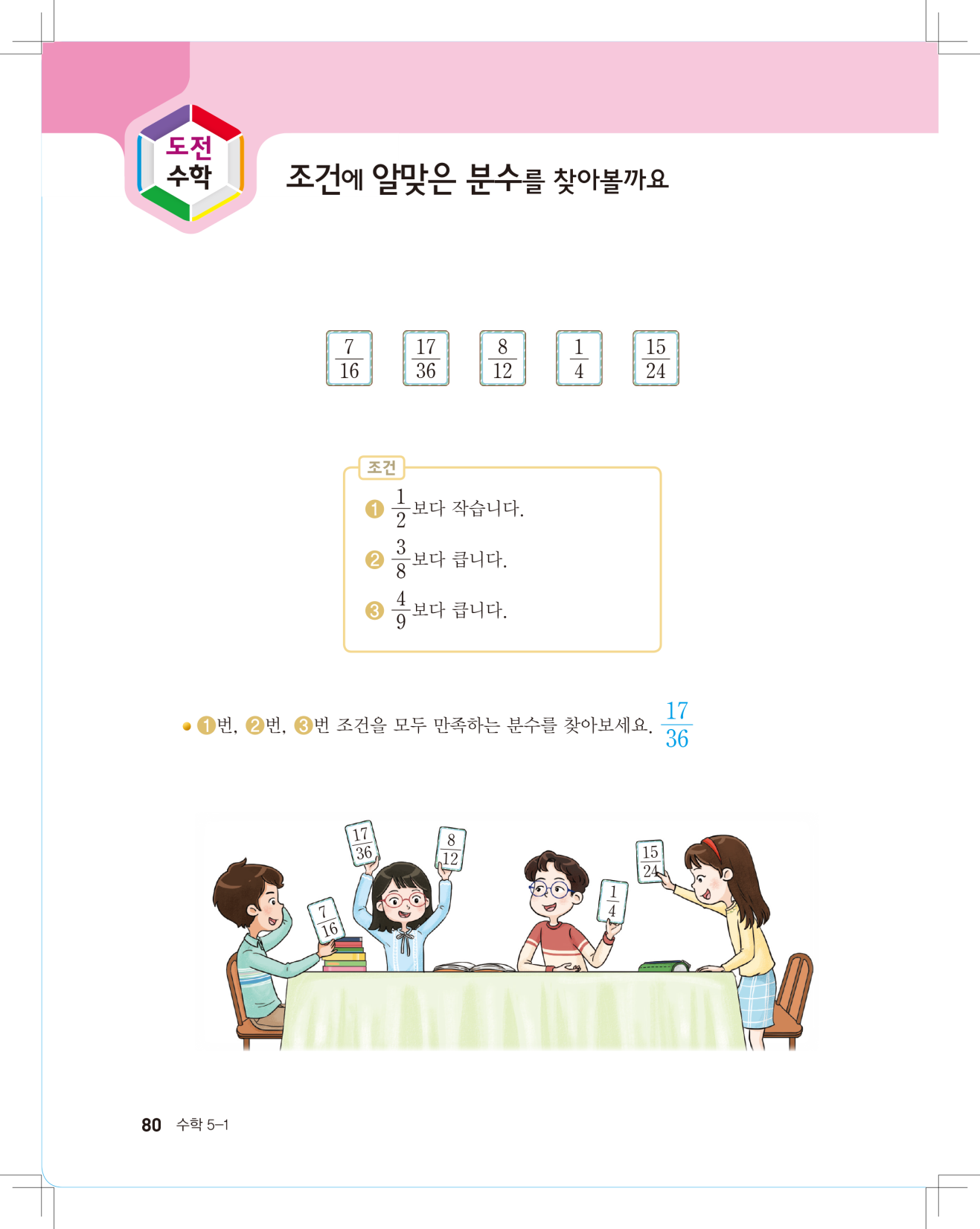 문제를 해결할 수 있는 계획을 세워 말해 보세요
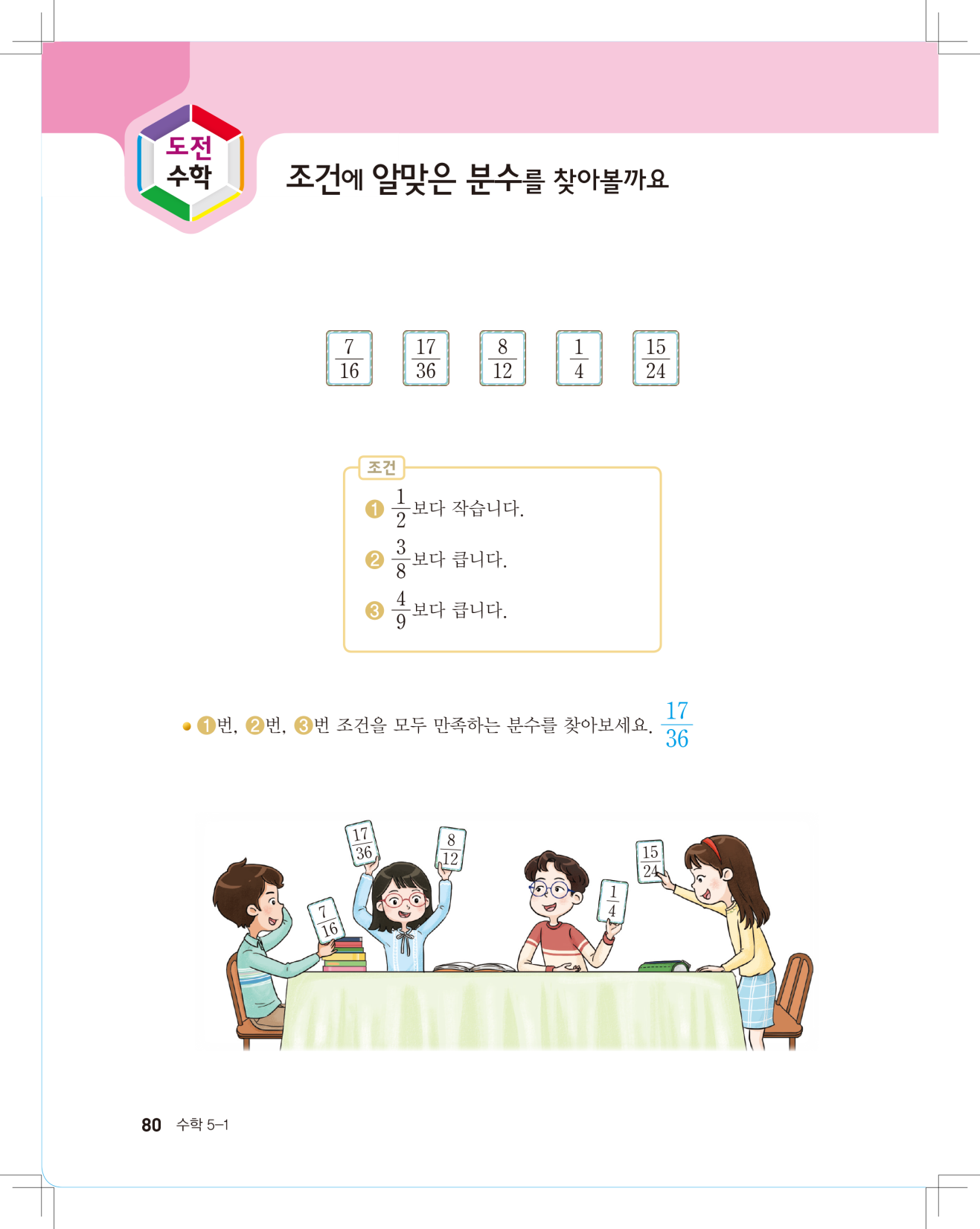 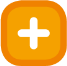 보다 작은 분수는 분자를 2배 한 수가 분모보다 작아야 합니다.
조건에 맞는지 분수를 통분하여 비교해 볼 수 있습니다.
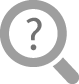 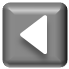 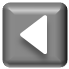 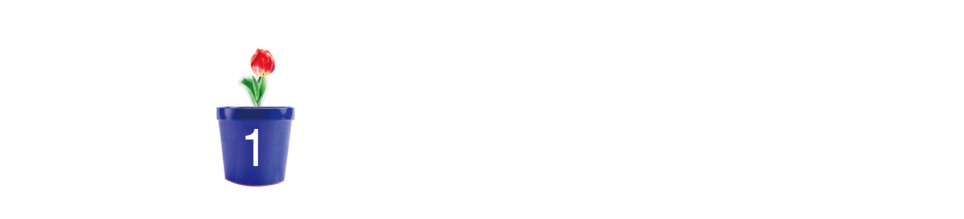 분모가 다른 분수를 통분하여 
크기를 비교하기
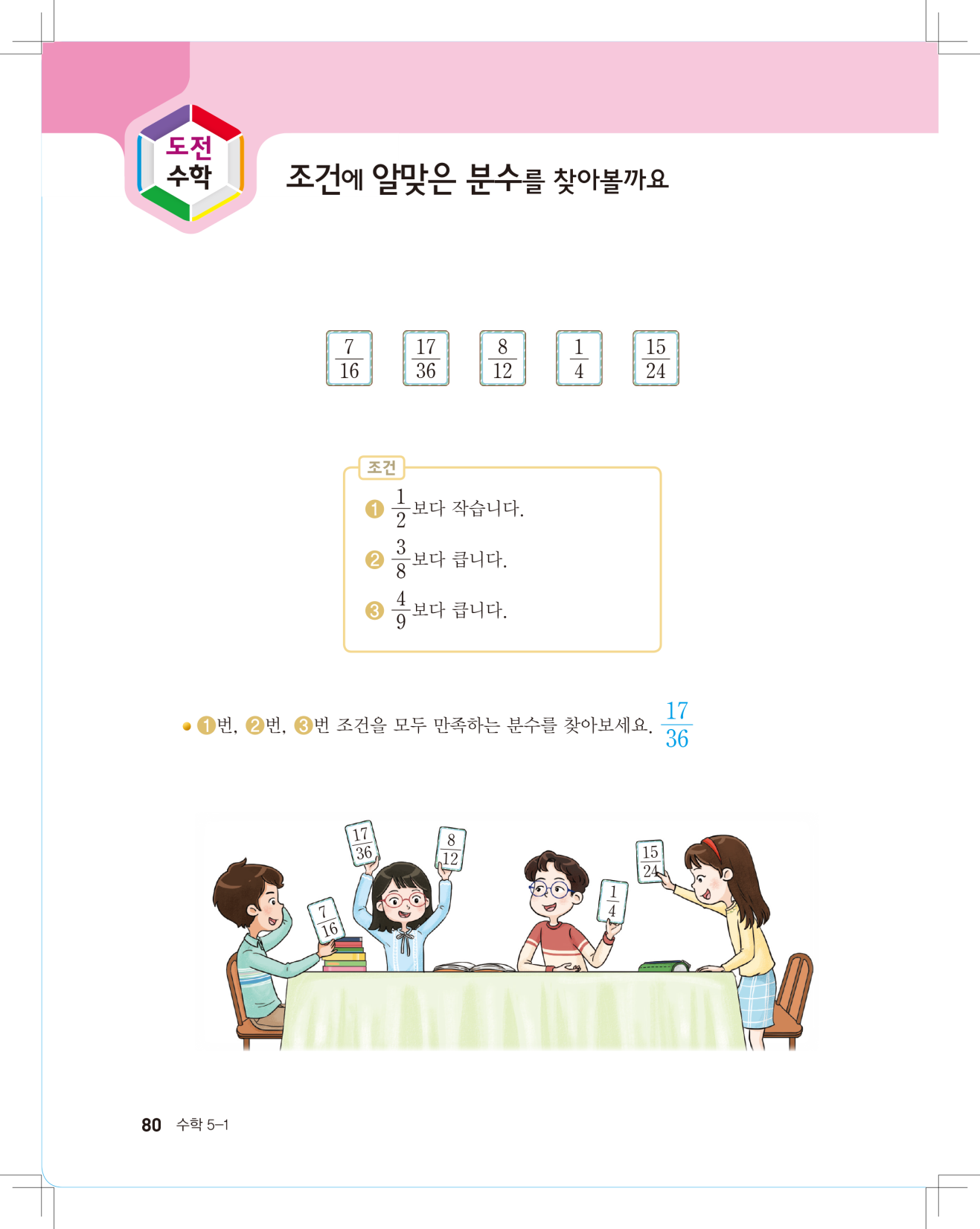 조건      을 만족하는 분수를 모두 찾아 설명해 보세요.
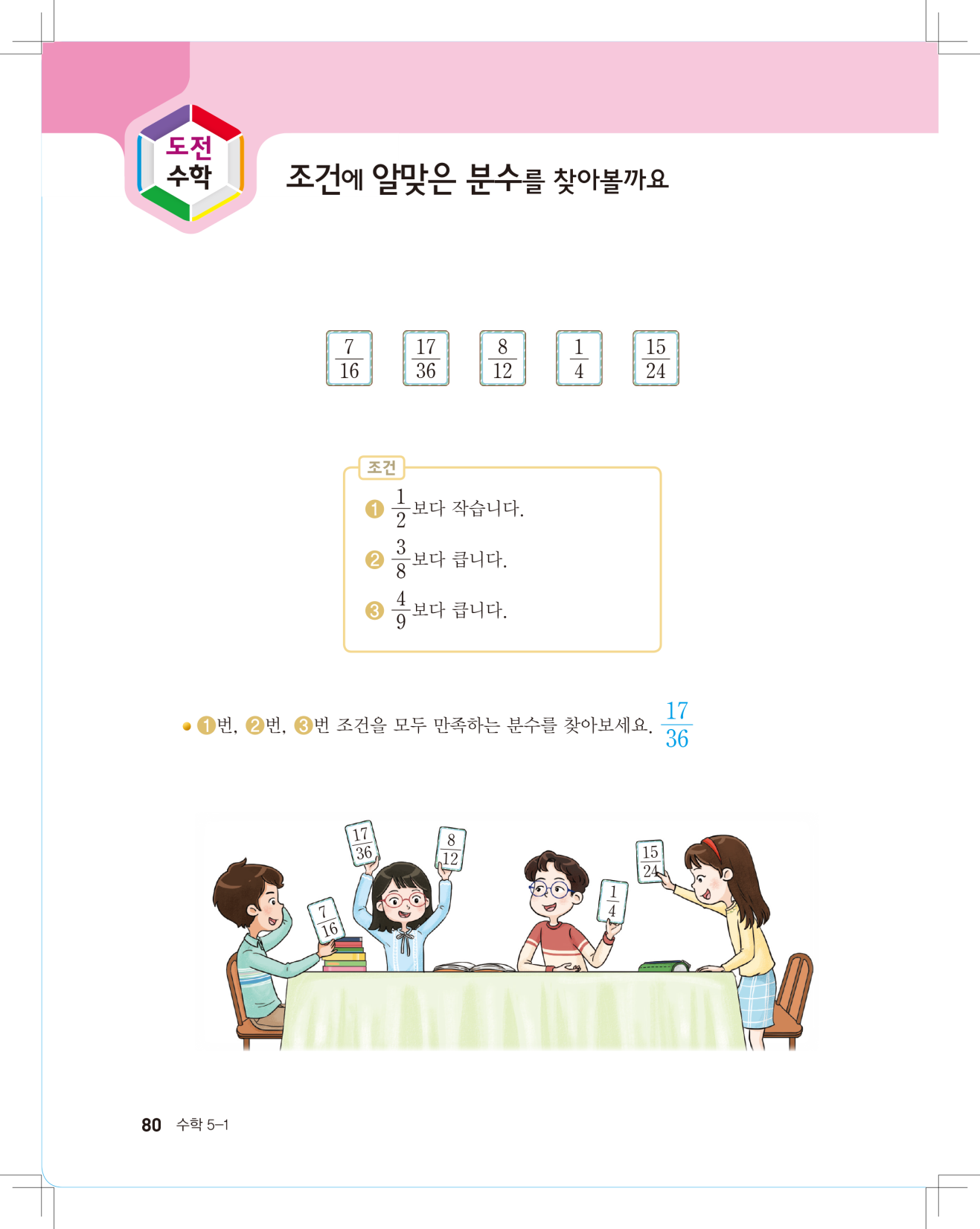 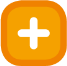 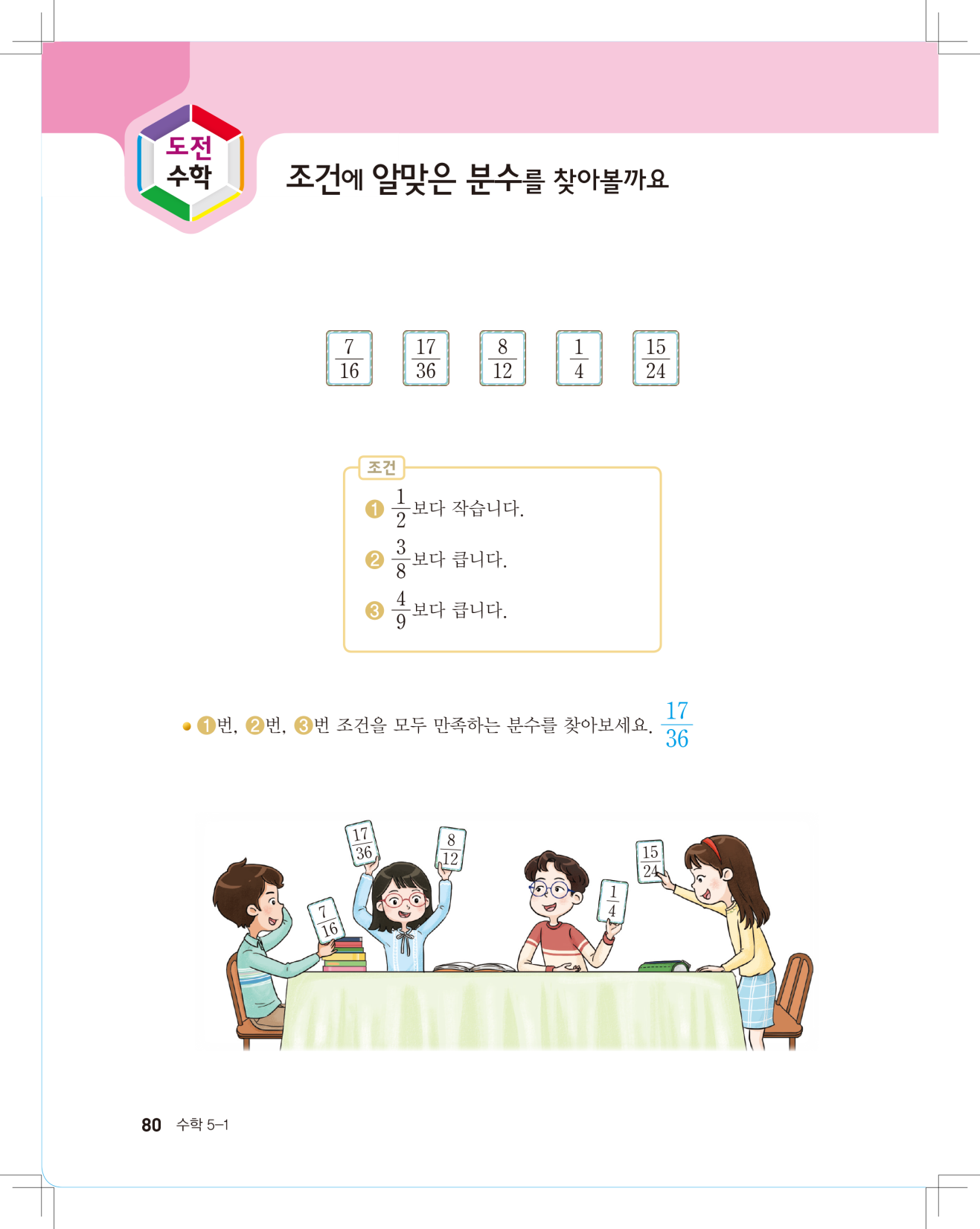 보다 작은 분수는 분자를 2배 한 수가 분모보다 작아야 하므로        ,         ,               
        입니다.
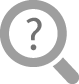 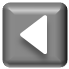 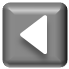 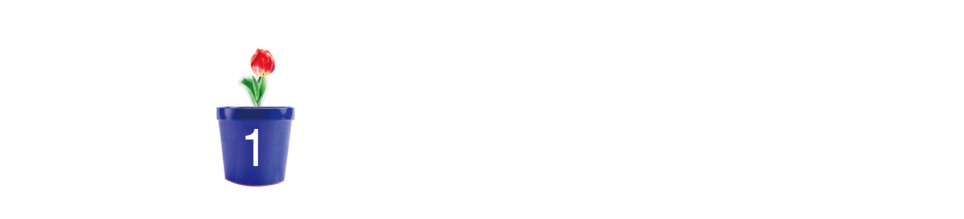 분모가 다른 분수를 통분하여 
크기를 비교하기
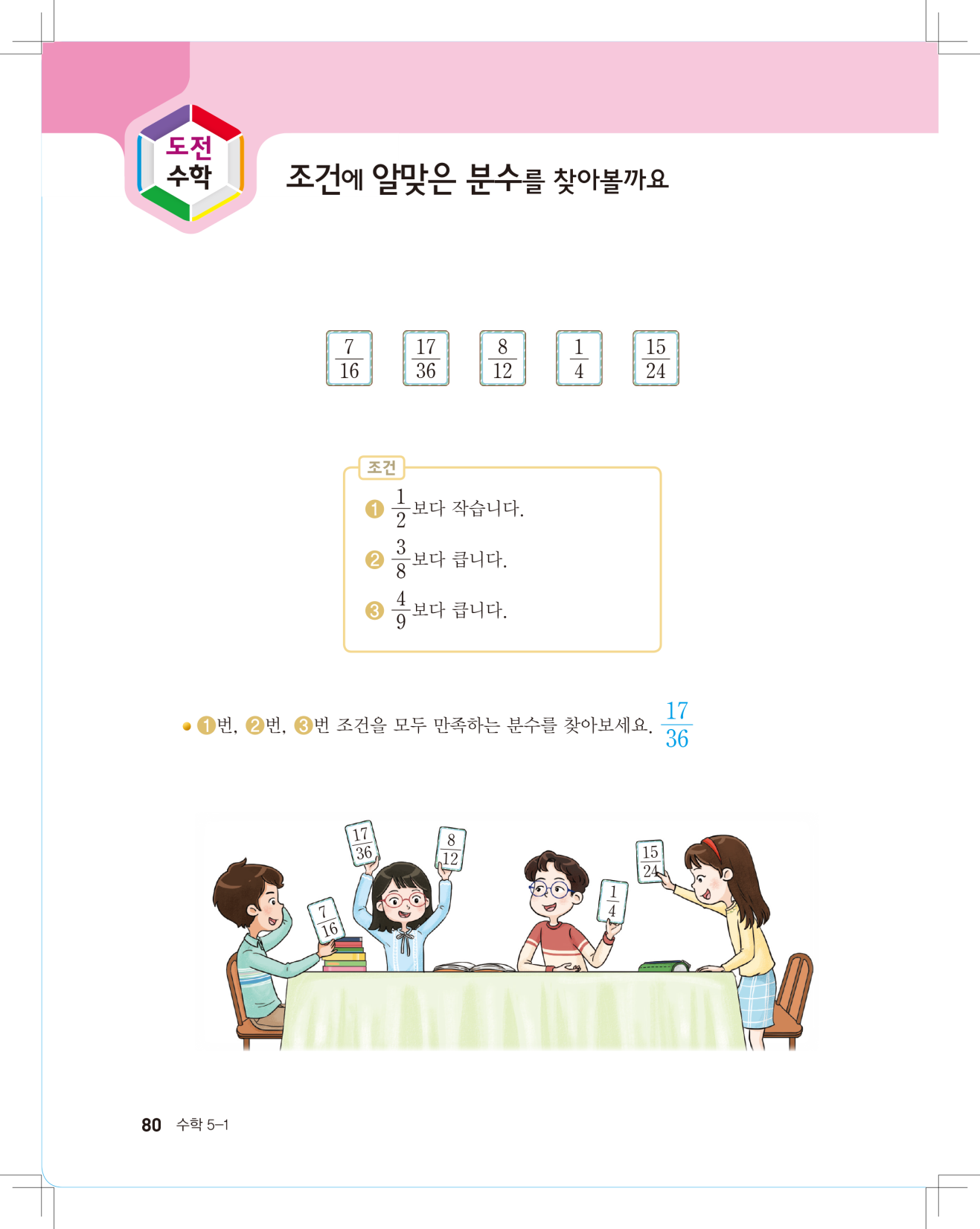 조건     ,    ,,     을 모두 만족하는 분수를 찾아 설명해 보세요.
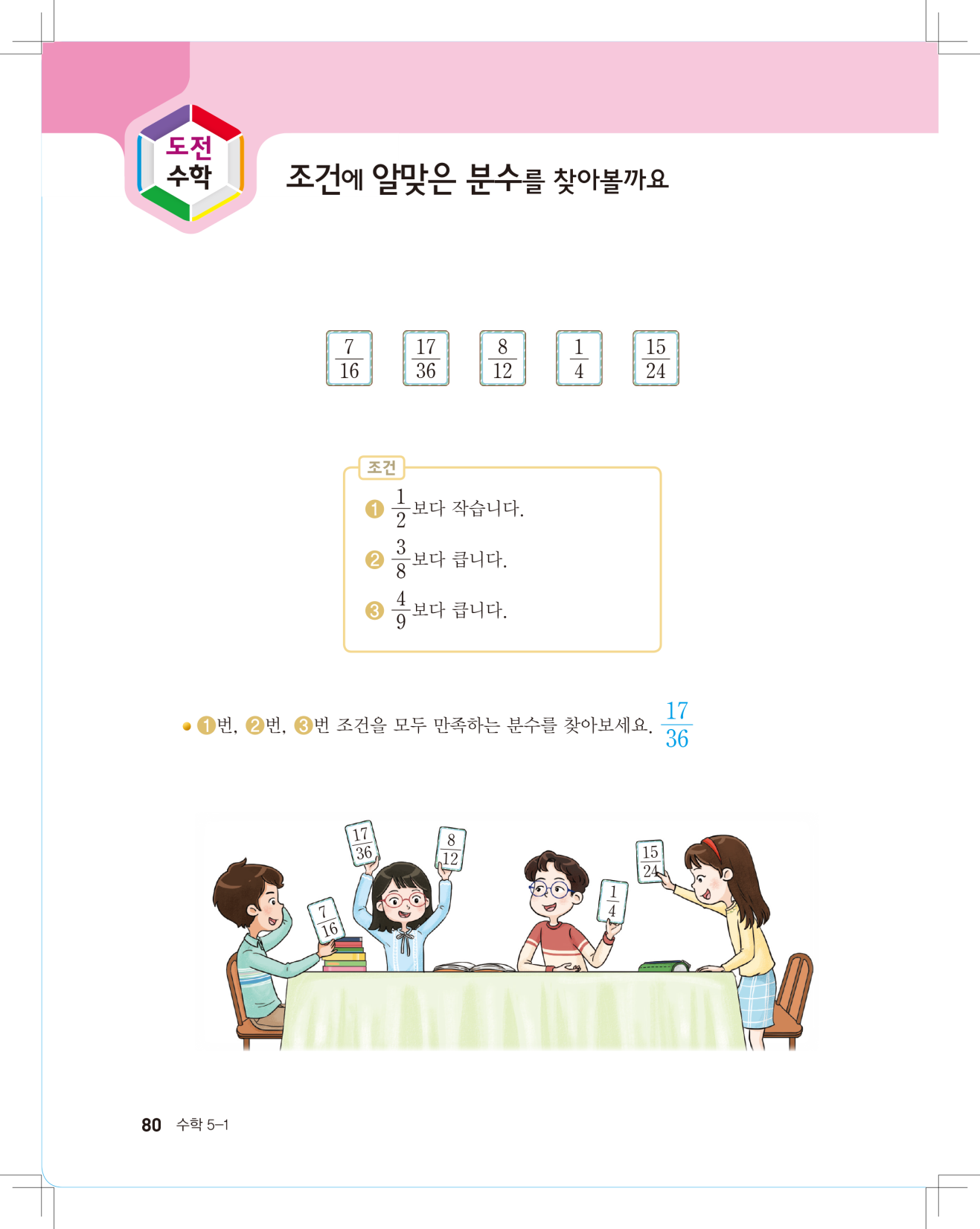 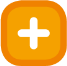 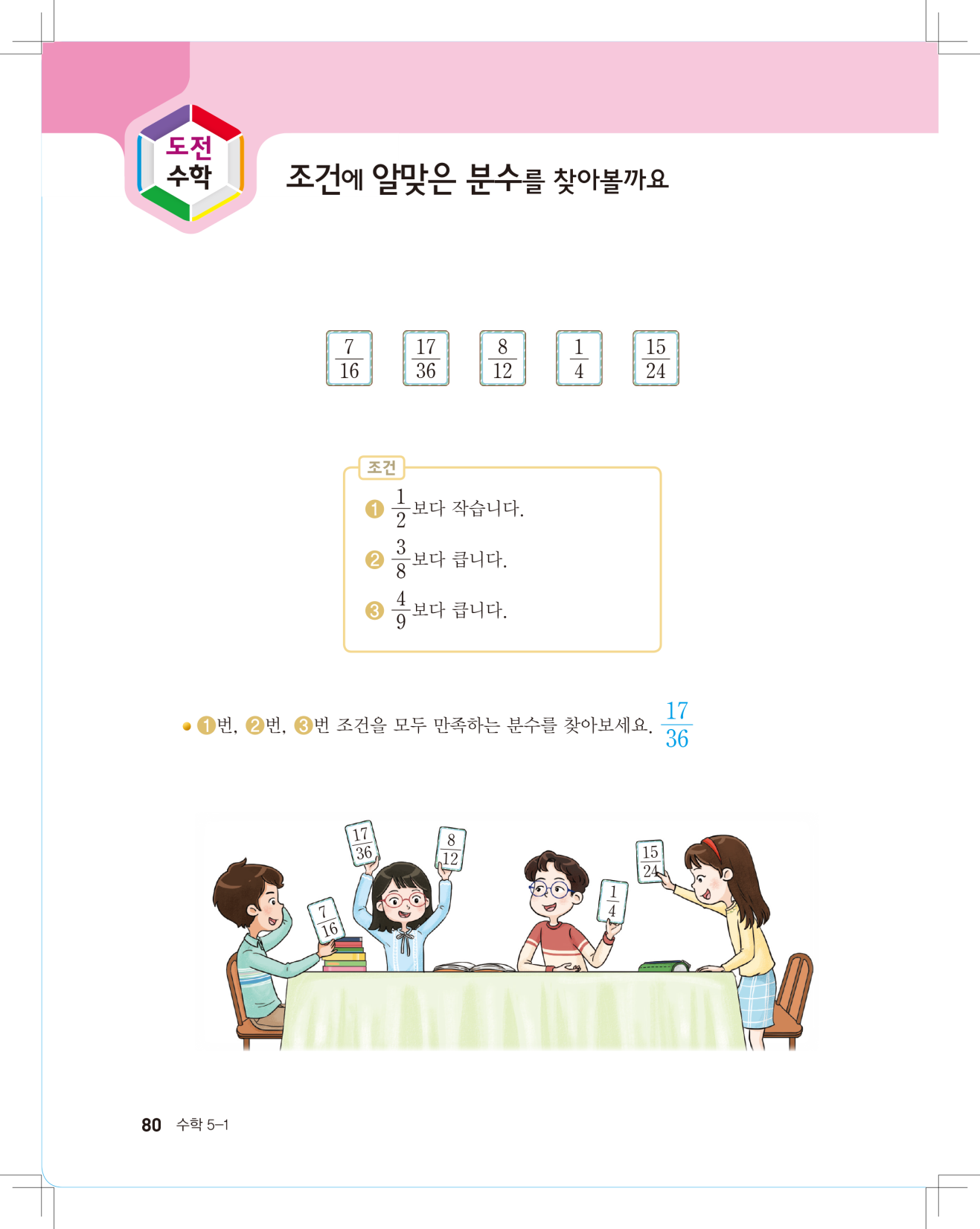 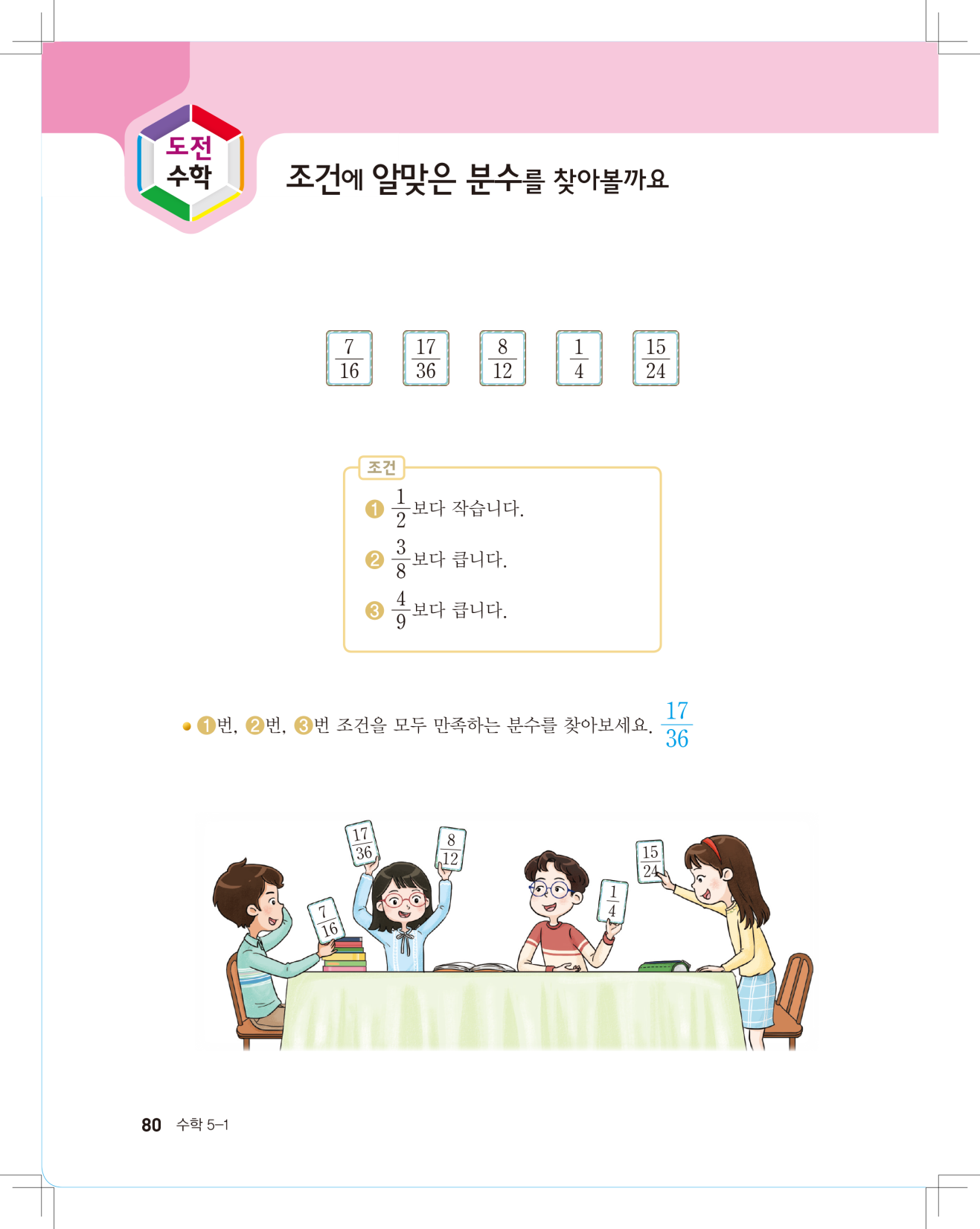 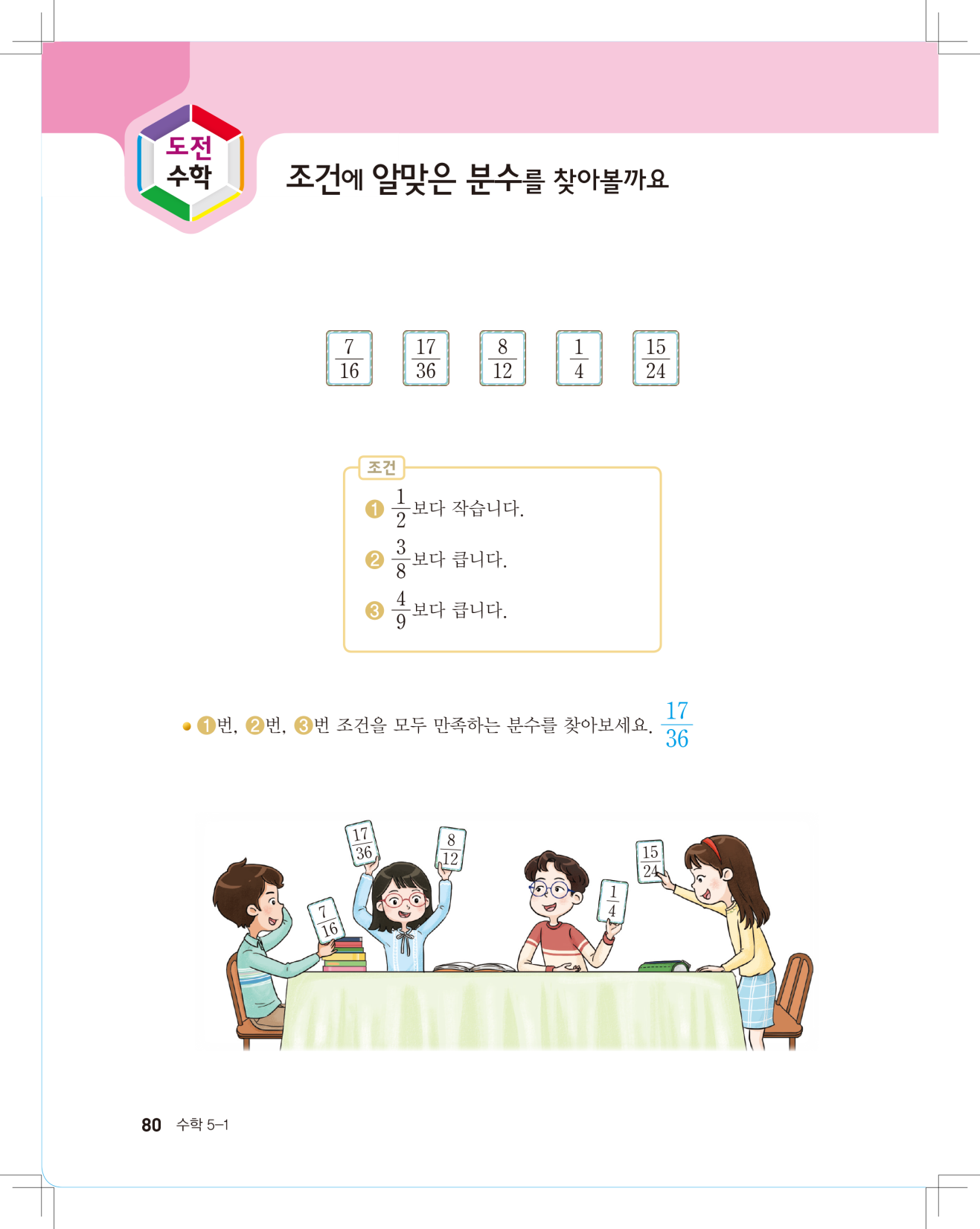 조건에 알맞은        ,       ,      중      와 2개씩 짝 지어 통분하고 크기를 비교하여 큰 분수를 구합니다. 
조건 1, 2, 3을 모두 만족하는 분수는        입니다.
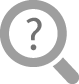 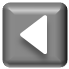 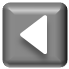 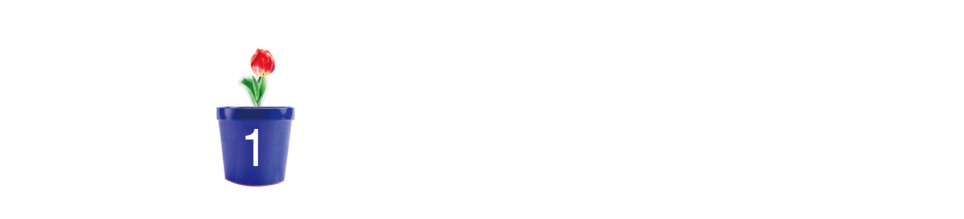 분모가 다른 분수를 통분하여 
크기를 비교하기
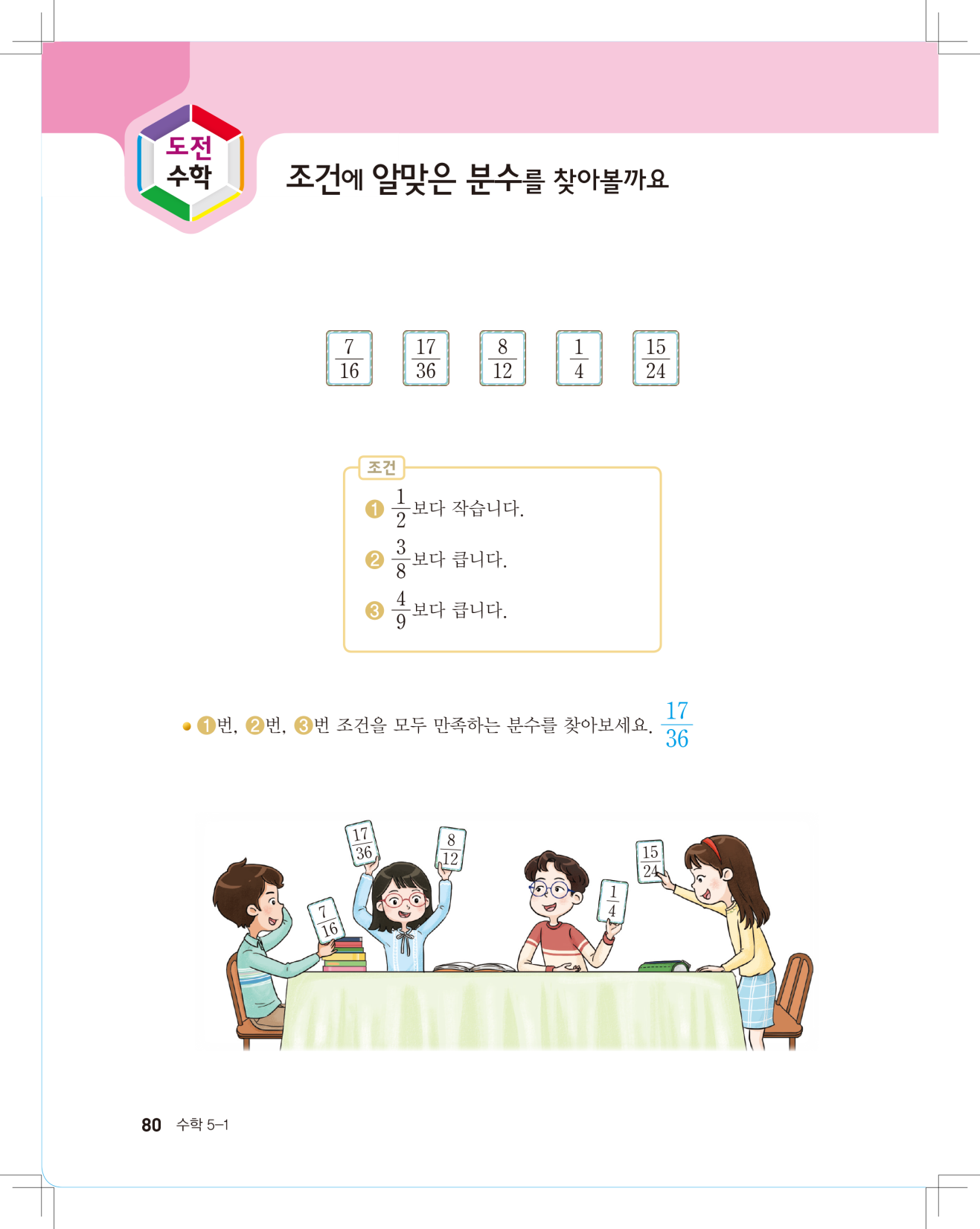 위의 조건 중에서 없어도 되는 조건을 찾아보세요.
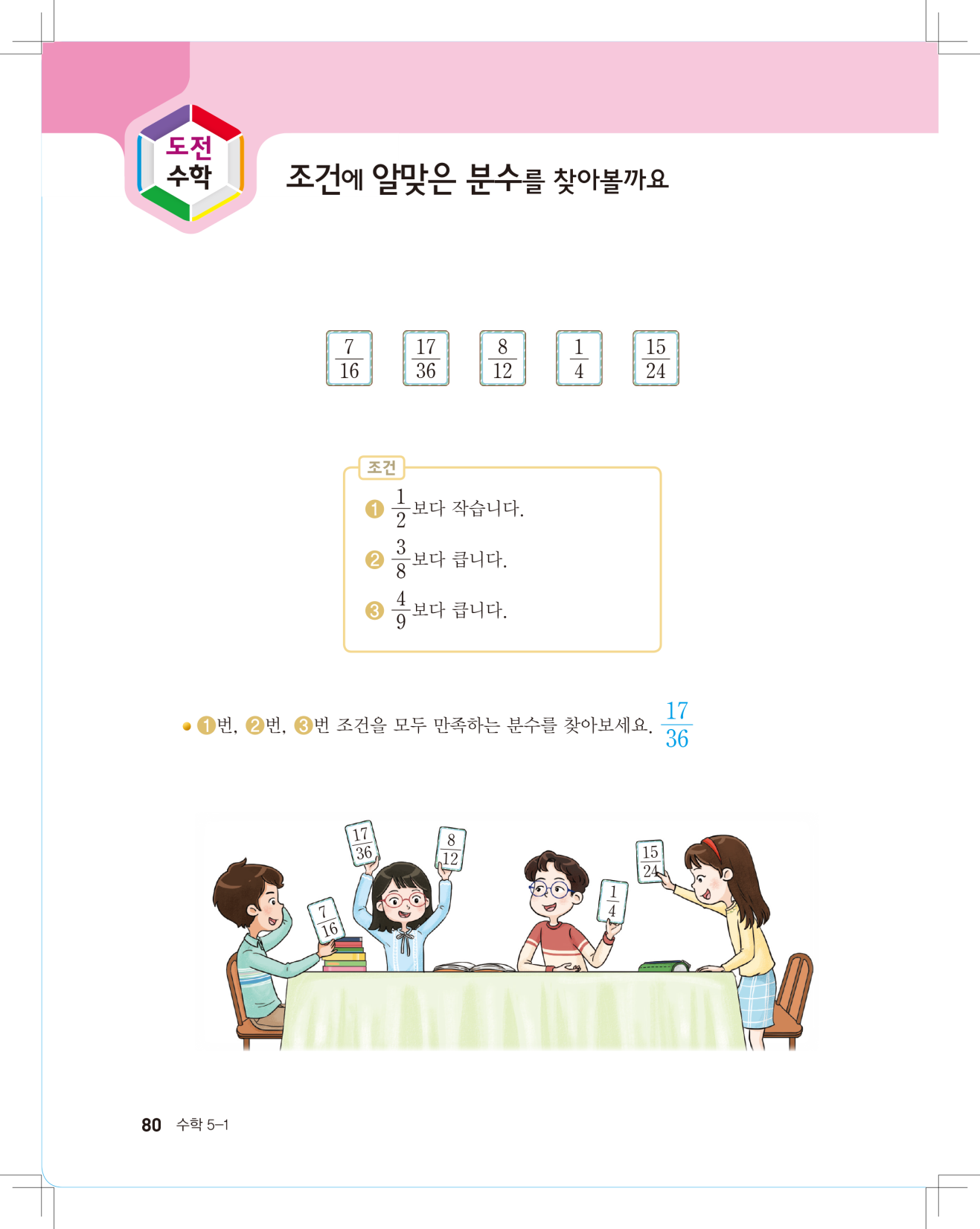 은      보다 작기 때문에       보다 크다는 조건 2는 없어도 됩니다.
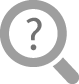 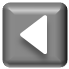 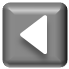 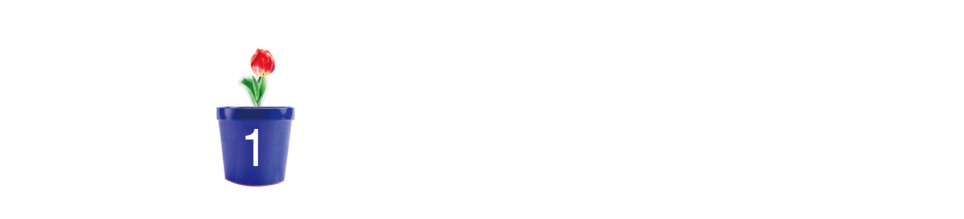 분모가 다른 분수를 통분하여 
크기를 비교하기
문제를 옳게 해결했는지 다음 내용을 확인해 보세요.
주어진 조건을 모두 확인하였나요?

잘못된 부분은 없나요?

더 좋은 해결 방법은 없을까요?
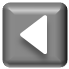 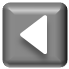 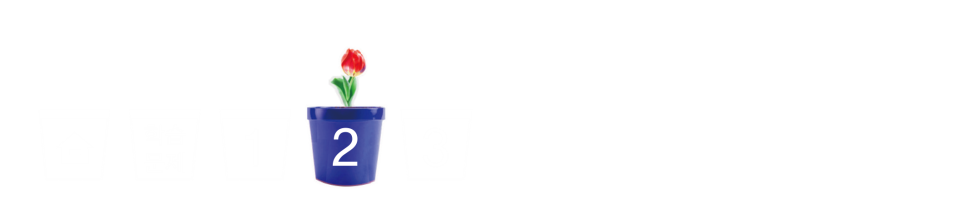 조건에 맞은 분수 찾기
슬기와 지혜가 바꾼 조건은 무엇인가요?
슬기와 지혜는 다음과 같이 조건을 바꾸었습니다. 슬기와 지혜가 바꾼 조건을 모두 만족하는 분수를 찾아봅시다.
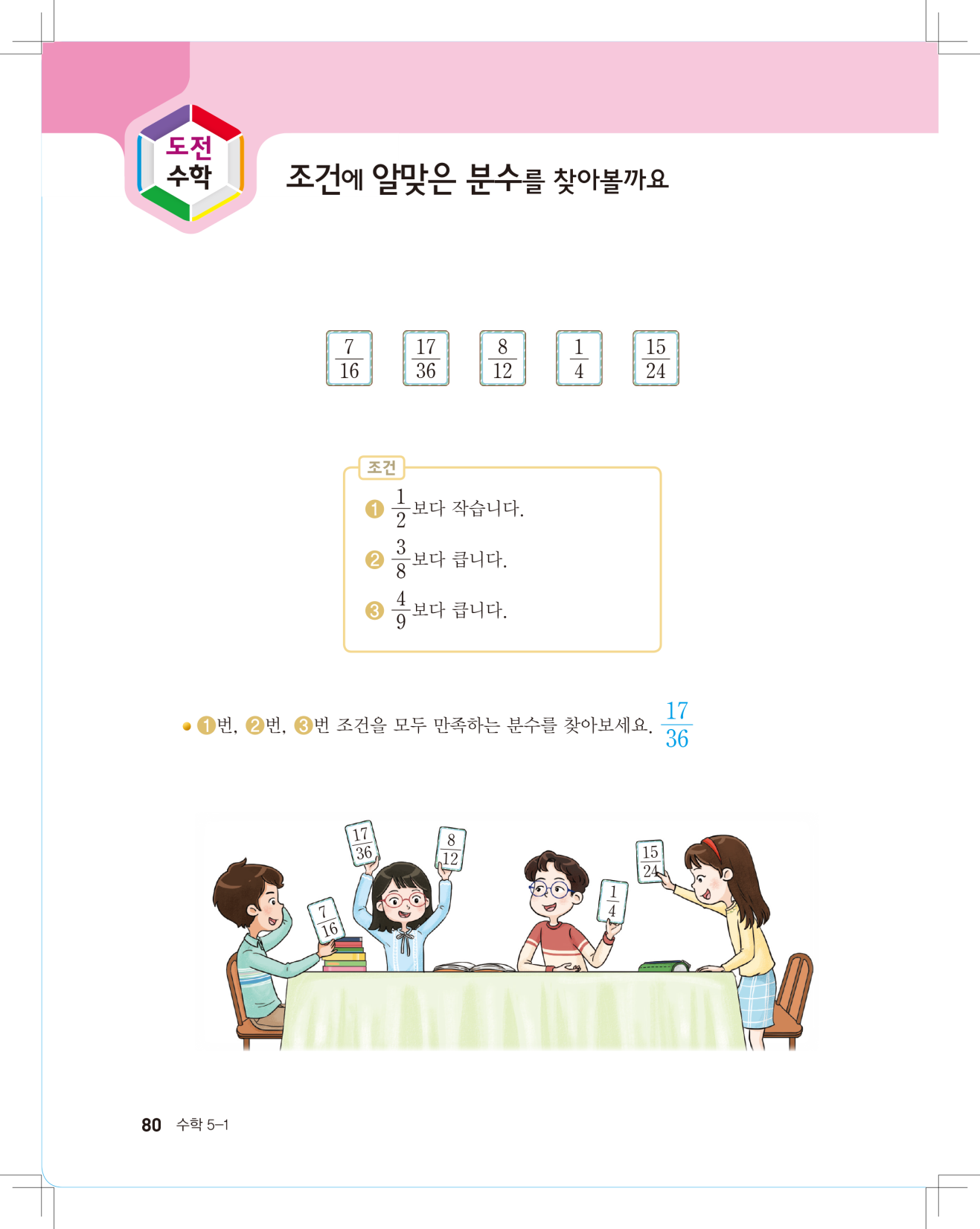 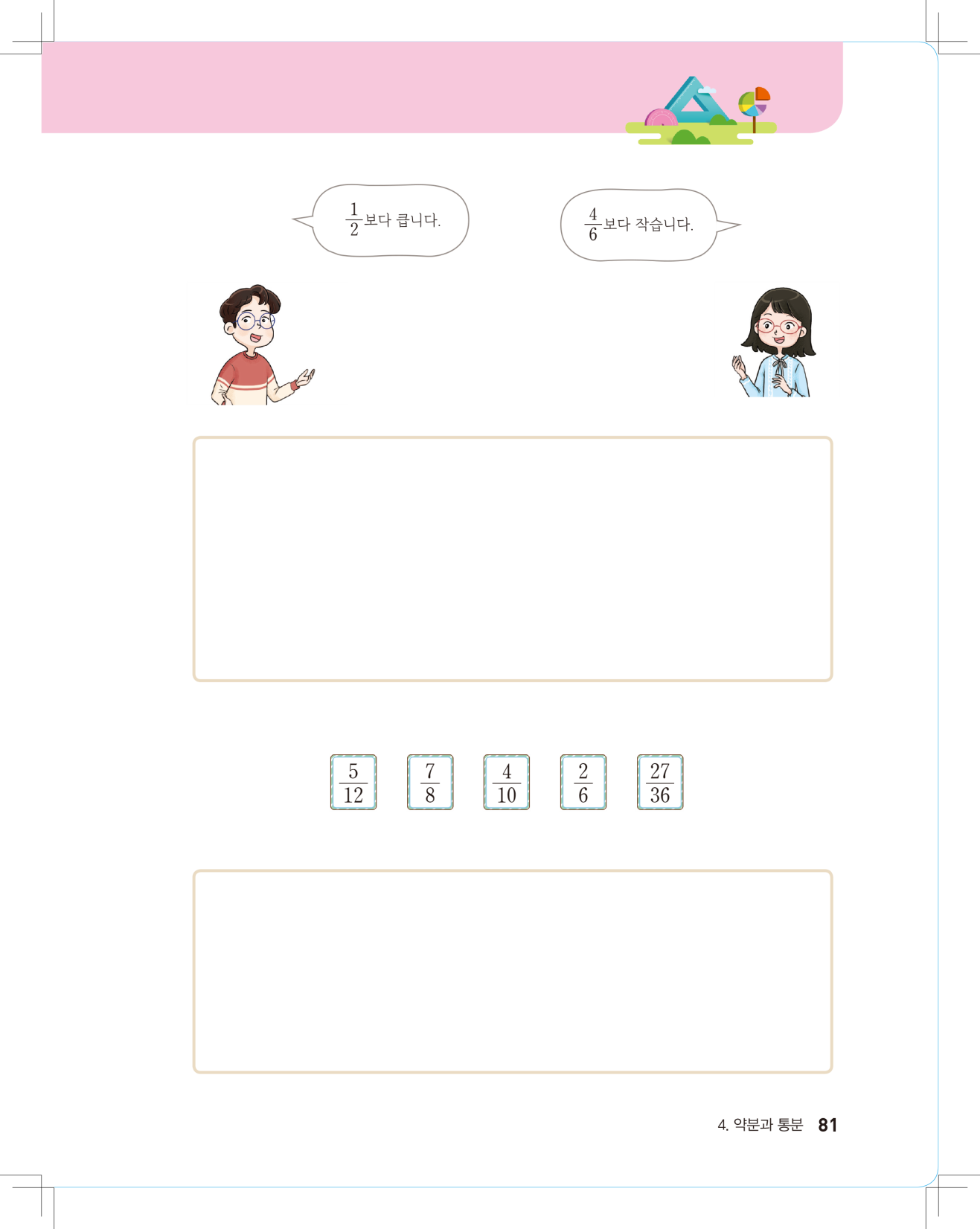 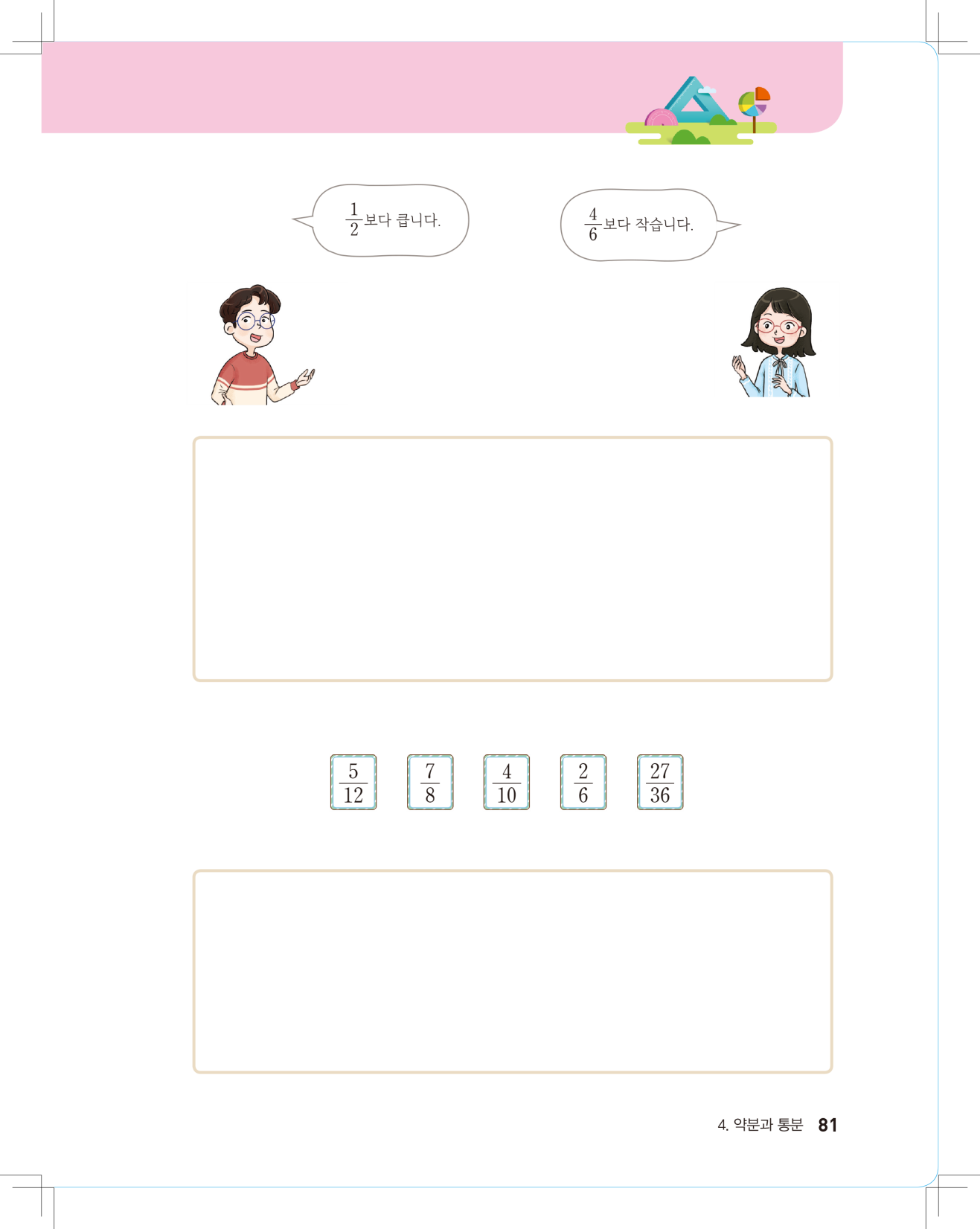 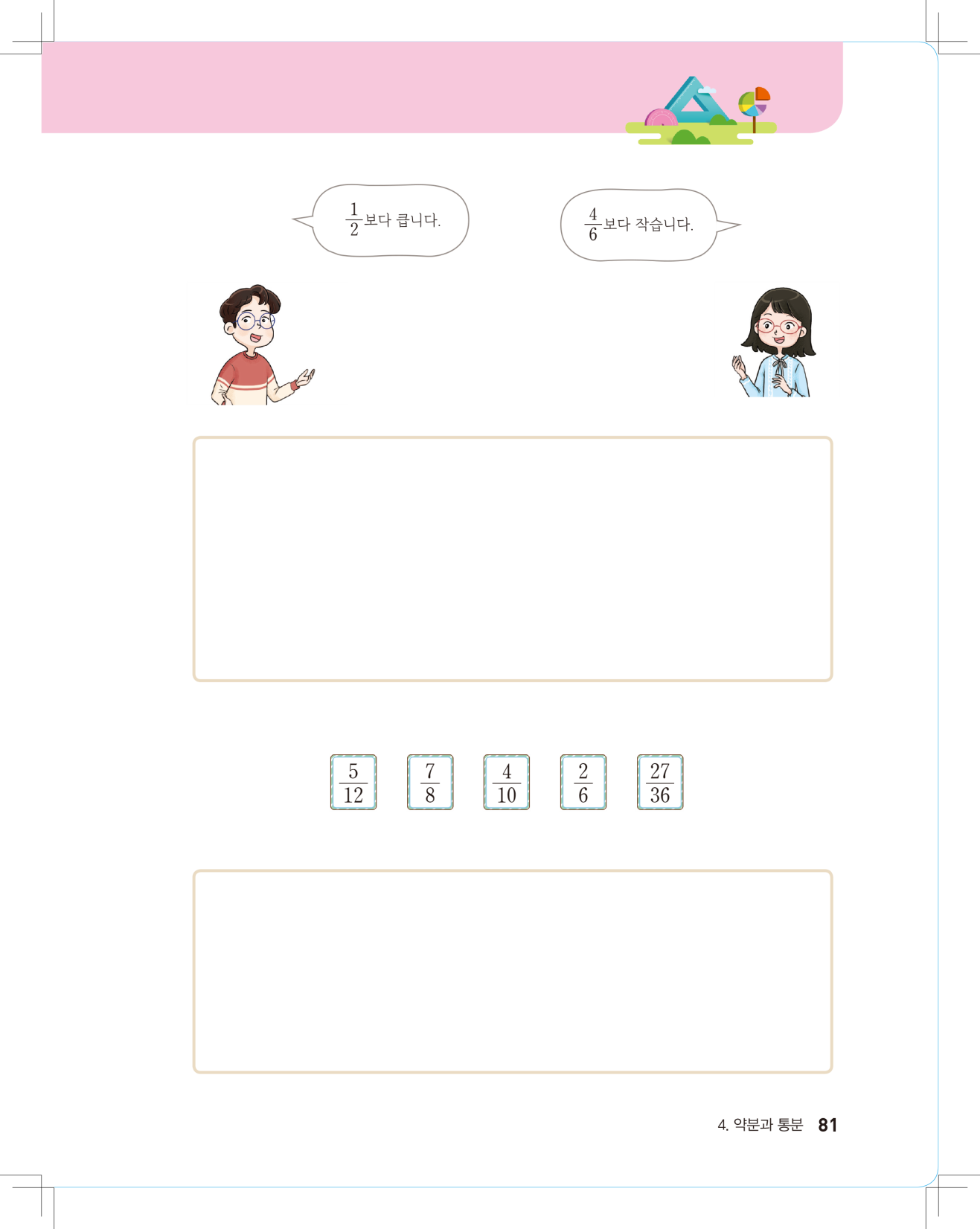 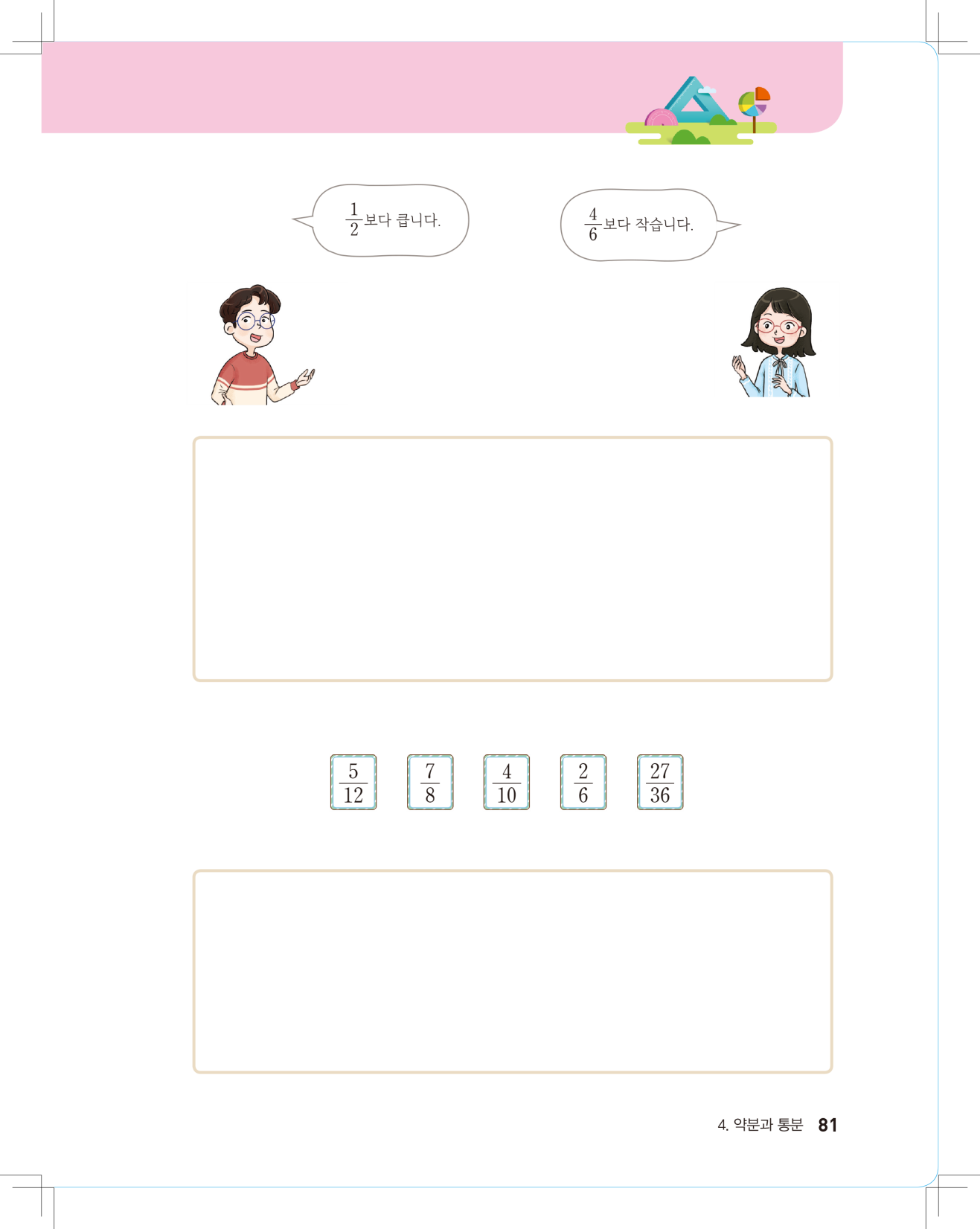 “      보다 큽니다.”입니다. 
 “      보다 작습니다.”입니다.
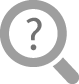 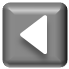 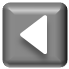 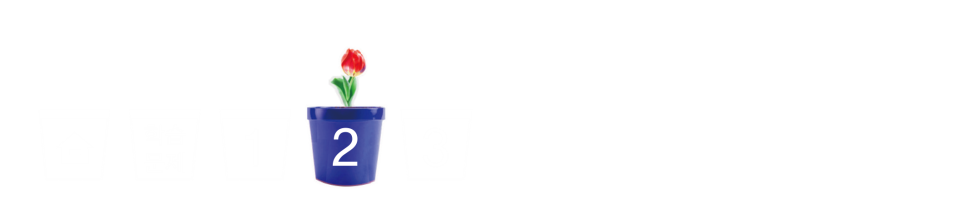 조건에 맞은 분수 찾기
문제를 해결할 수 있는 계획을 세워 말해 보세요.
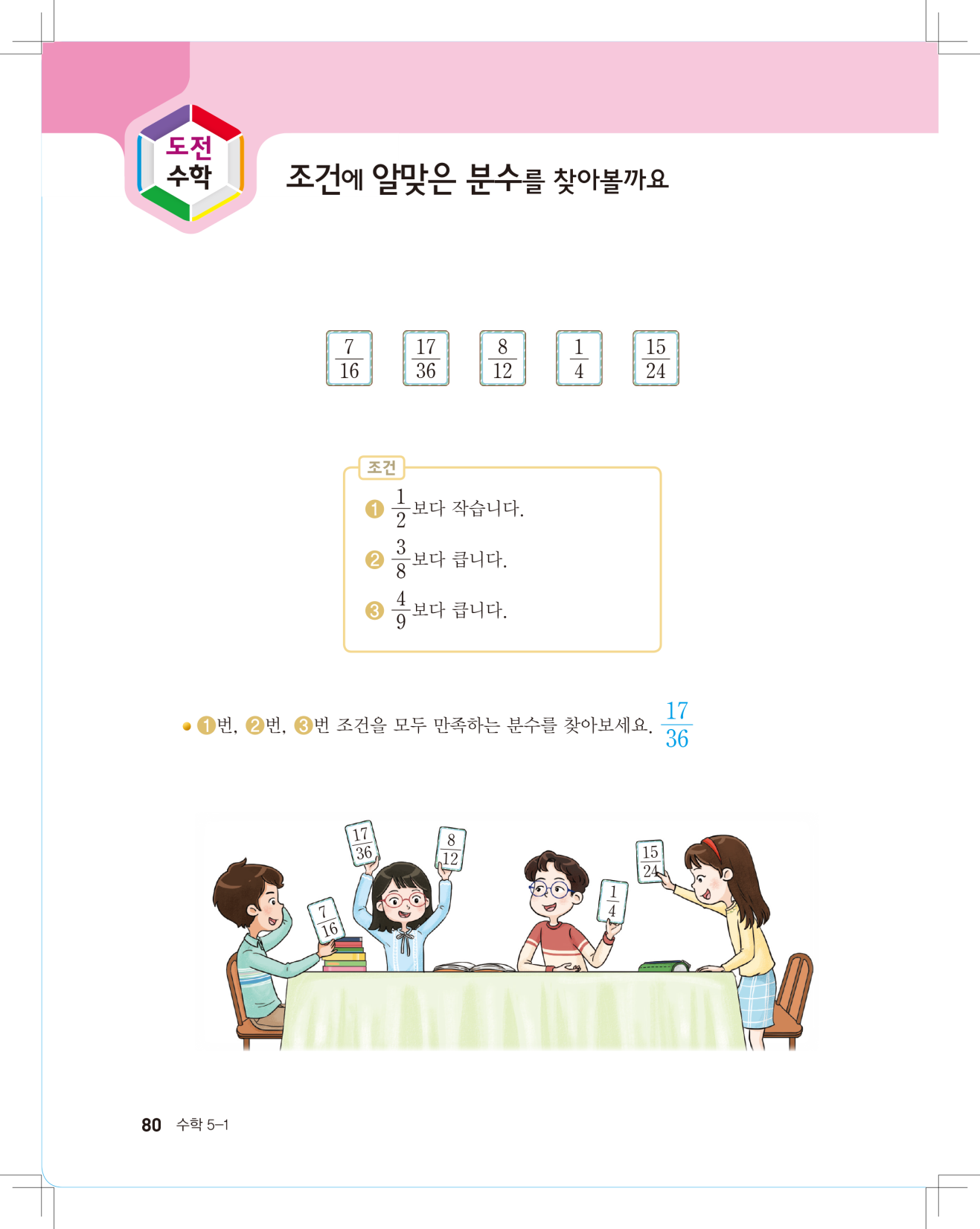 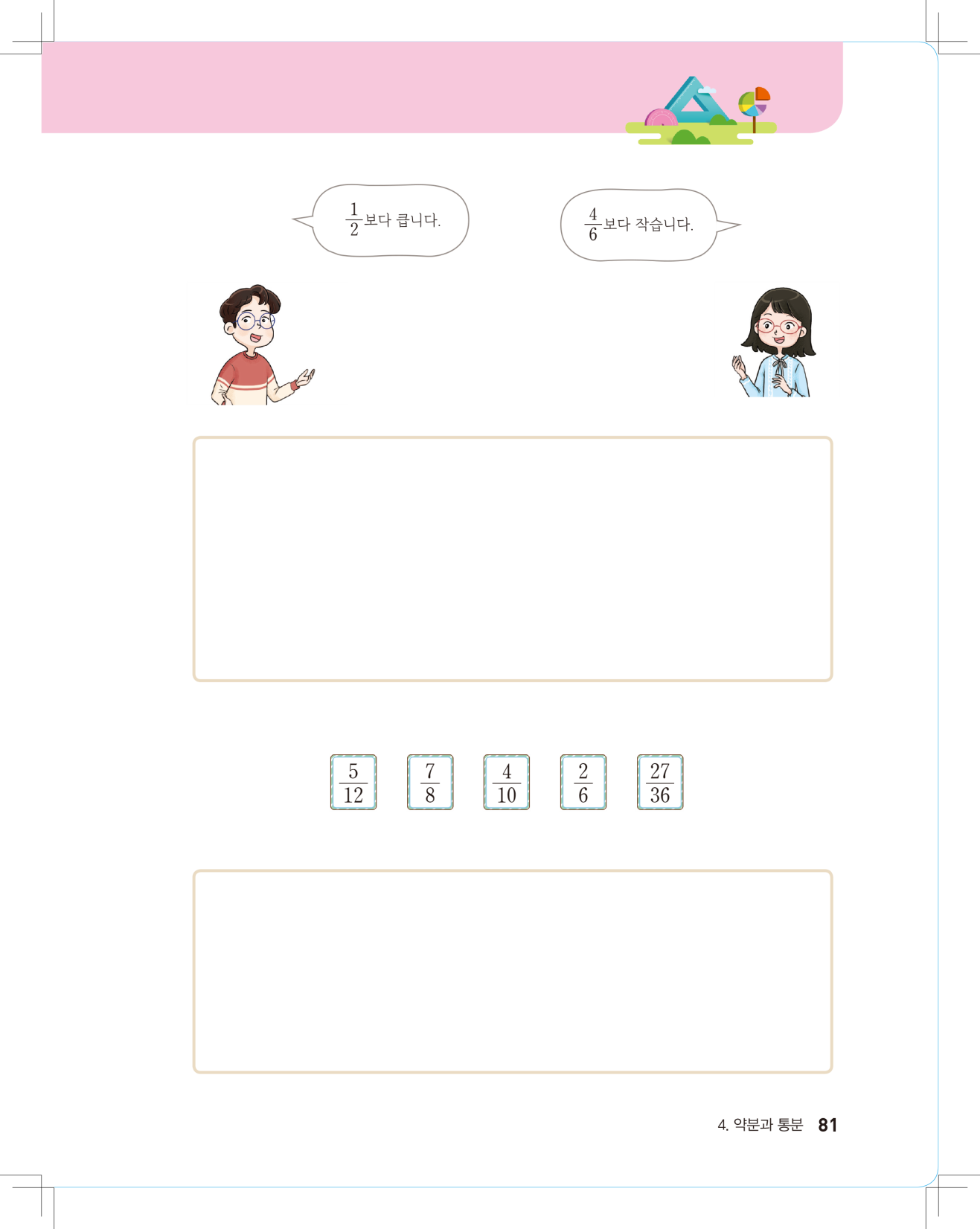 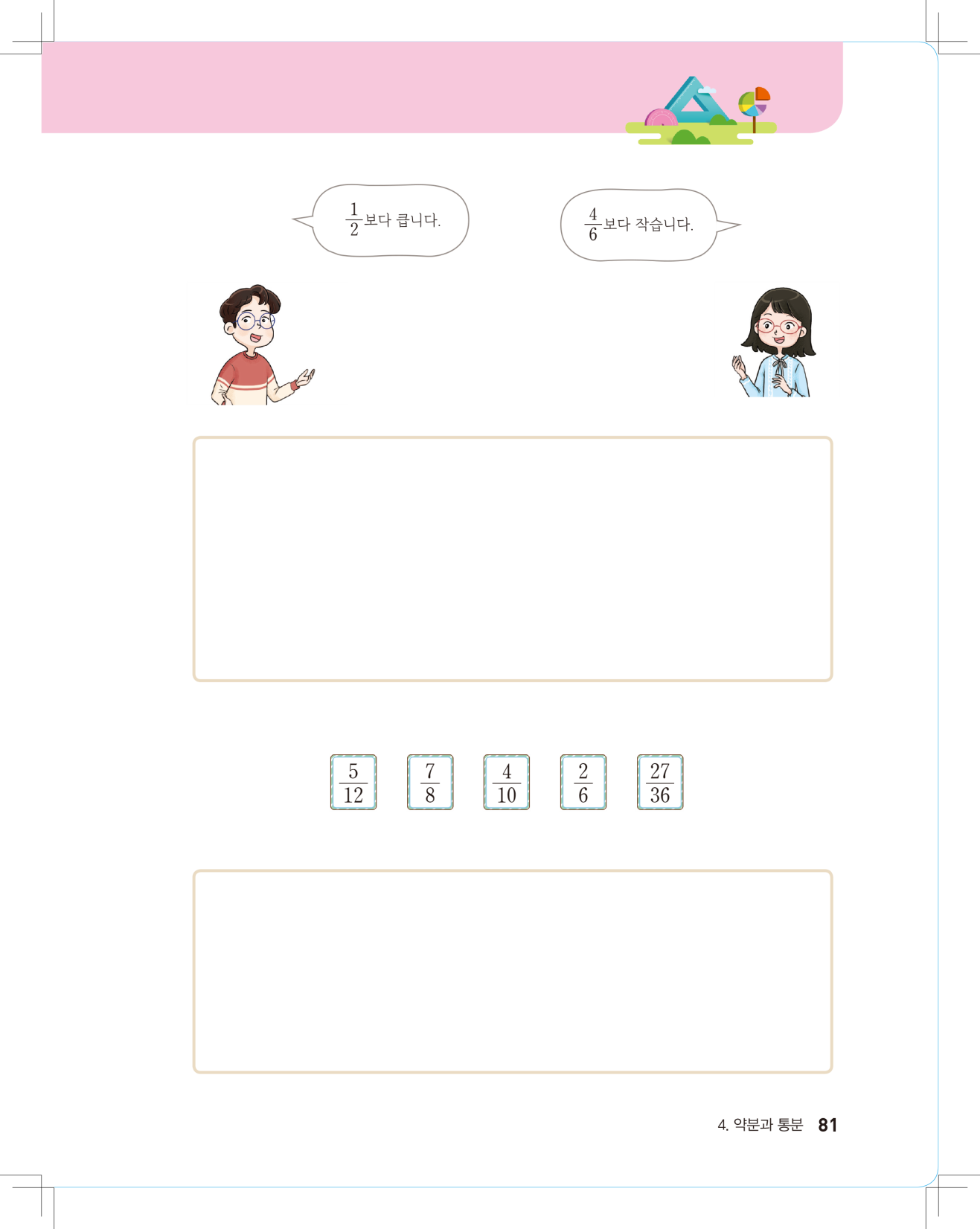 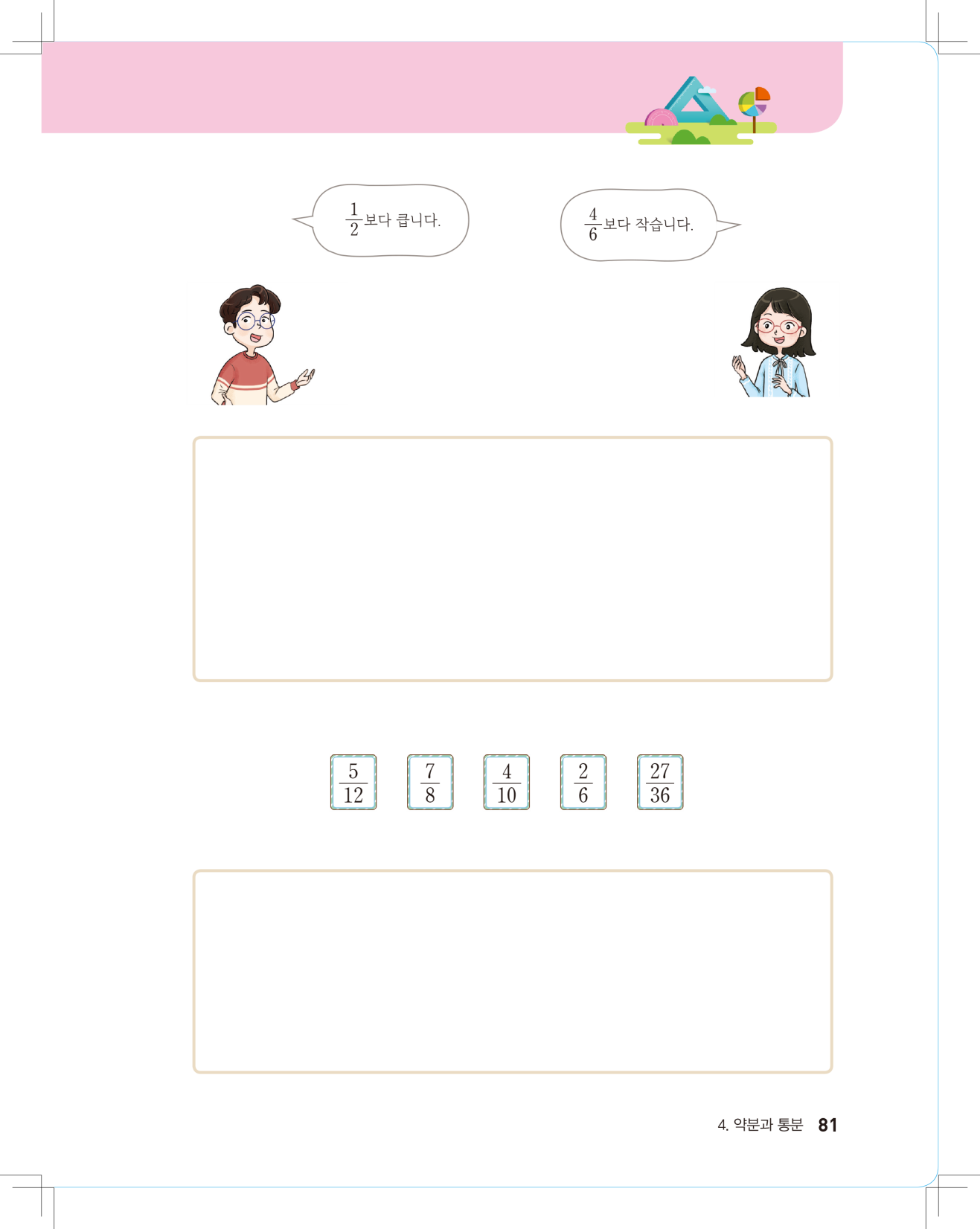 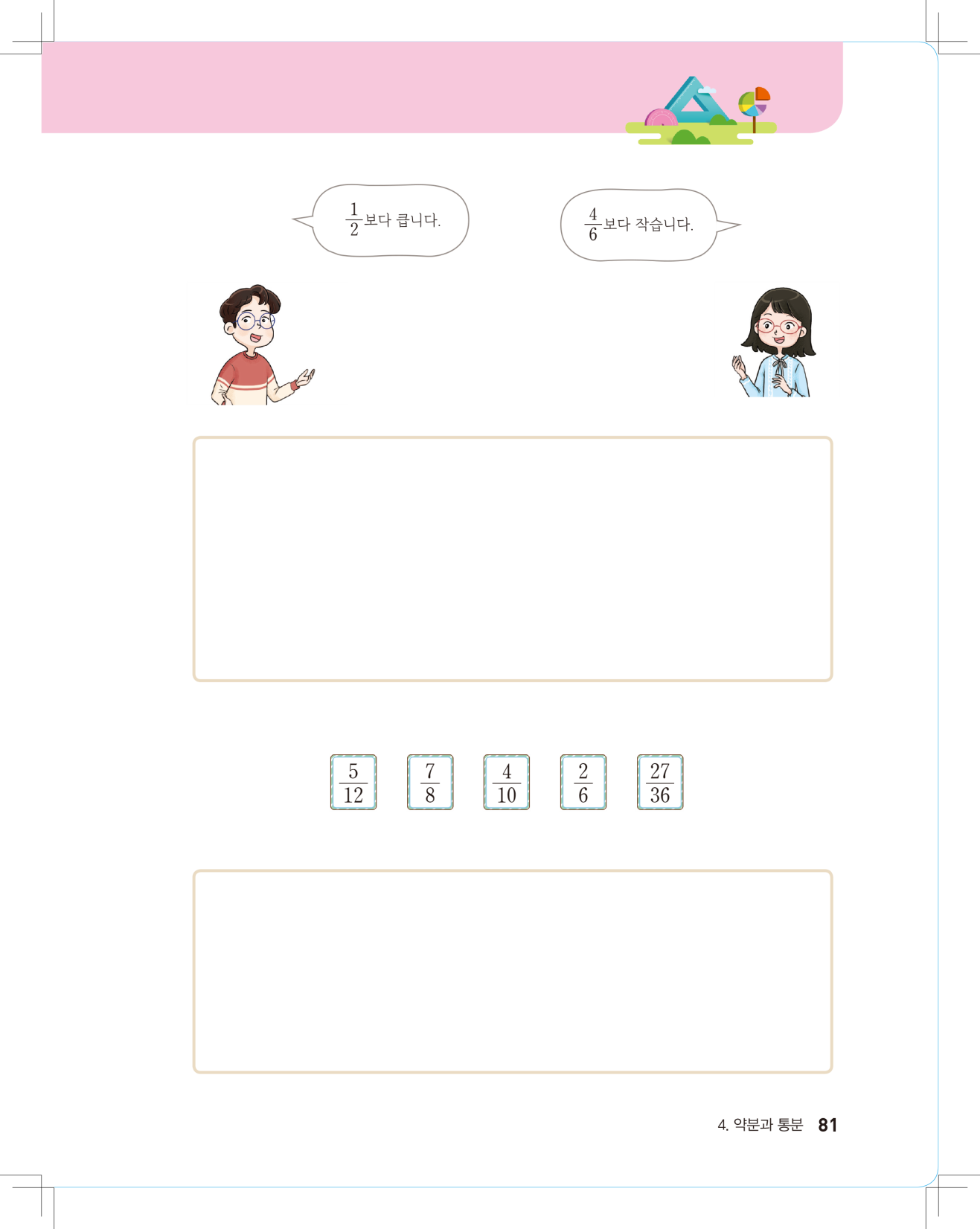 보다 큰 분수는 분자를 2배 한 수가 분모보다 커야 합니다.
조건을 만족하는지 분수를 통분하여 비교해 볼 수 있습니다.
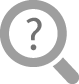 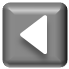 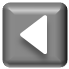 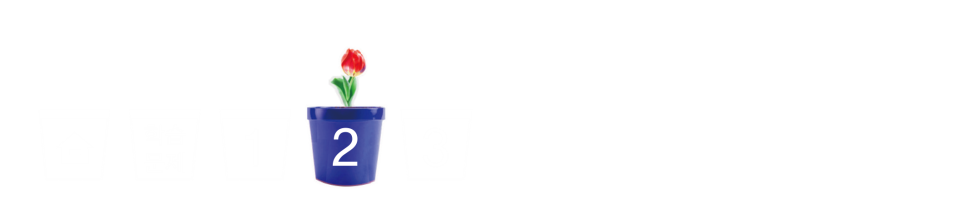 조건에 맞은 분수 찾기
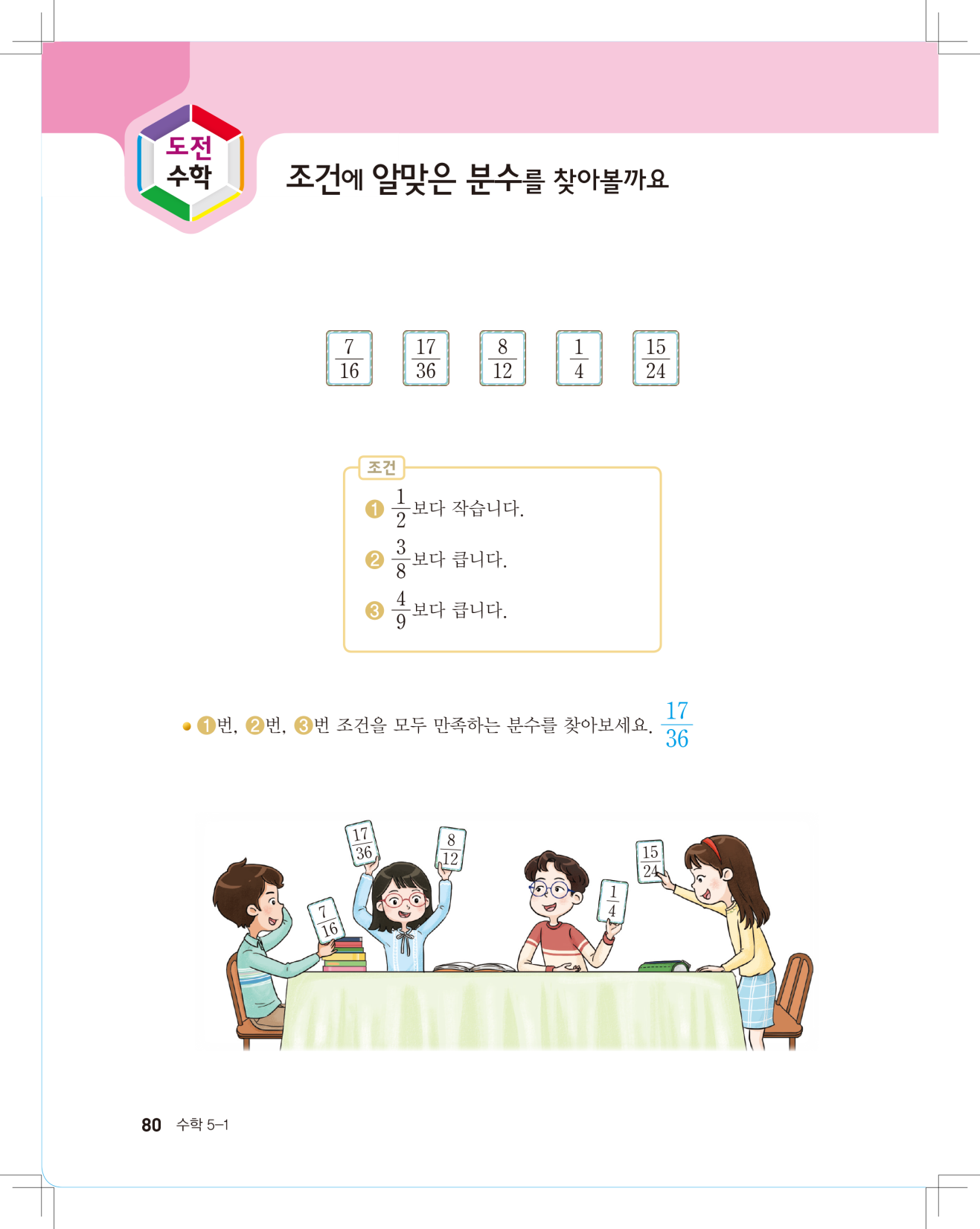 슬기와 지혜가 바꾼 조건을 모두 만족하는 분수는 무엇인가요?
보다 큰 분수는        과        입니다.
      과        를      와 통분하여 비교하면        가      보다 작습니다.
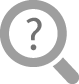 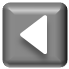 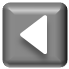 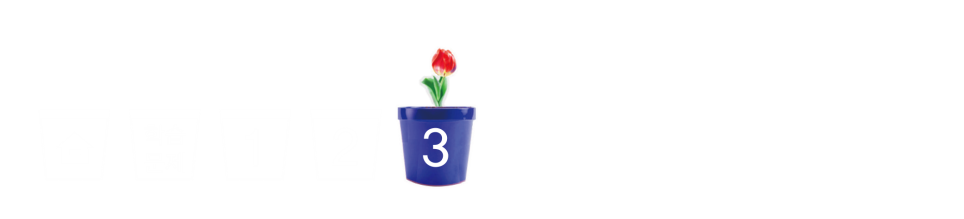 조건을 바꾸어 새로운 문제 만들기
모둠 친구들과 조건을 하나씩 이야기하면서 문제를 만들고, 조건을 모두 만족하는 분수를 찾아봅시다.
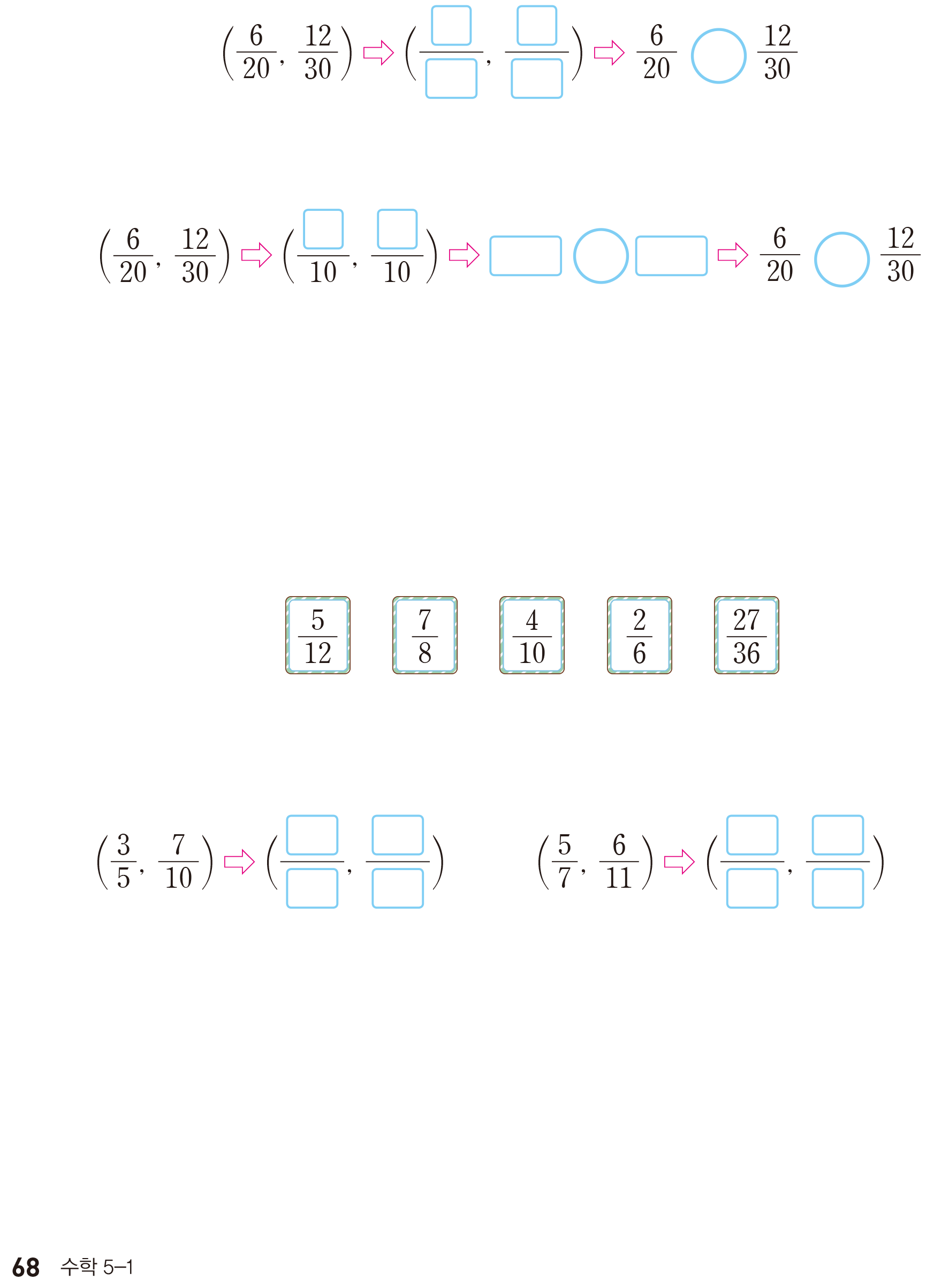 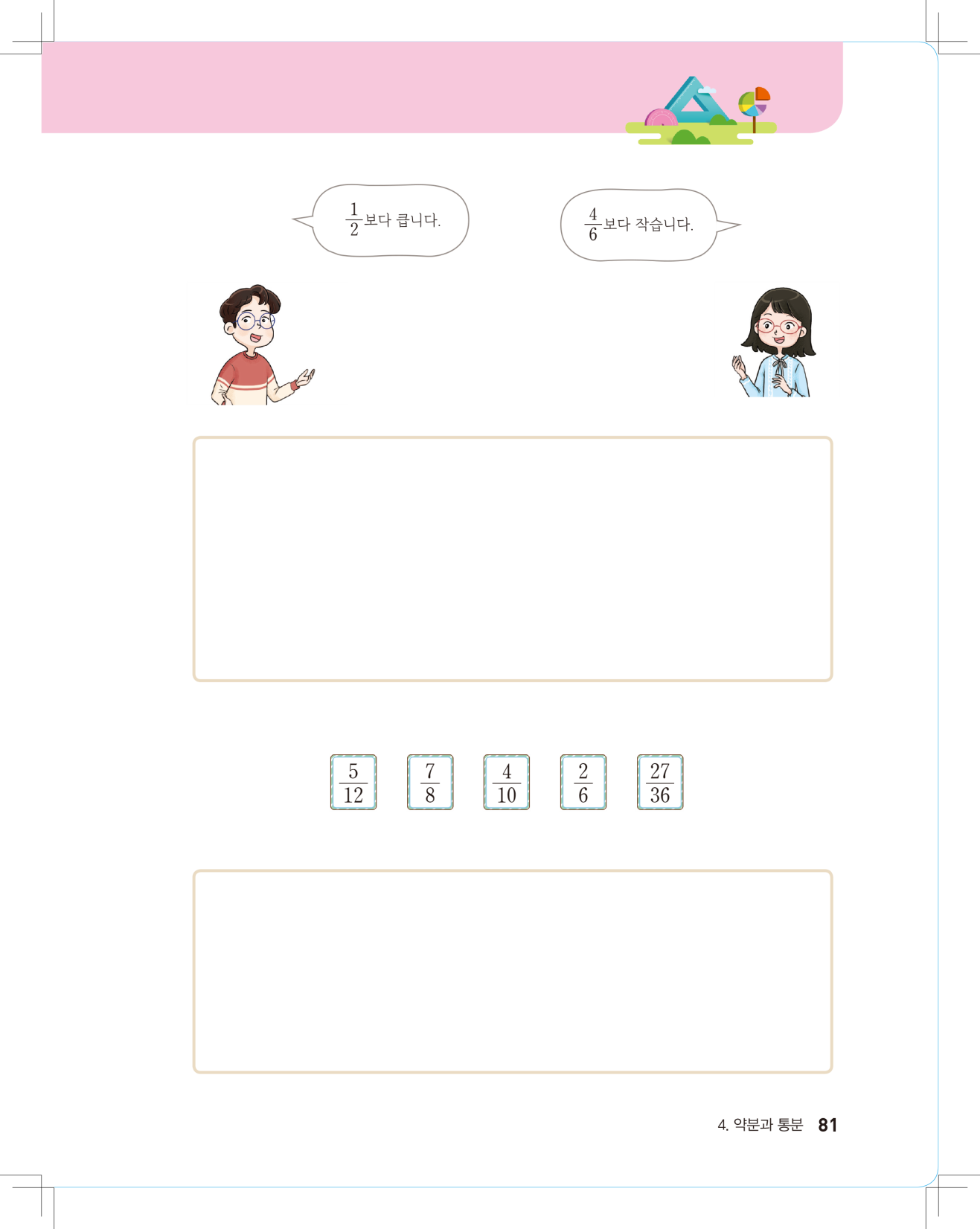 ,
①      보다 큽니다.
예)
조건 ①에 알맞은 분수      과       을      와
②      보다 작습니다.
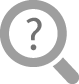 2개씩 짝 지어 통분하여 크기를 비교하면       이     보다 작습니다.
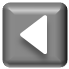 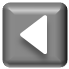 8차시
도전 수학
다음 시간에 배울 내용 알아보기
9
얼마나 알고 있나요
차시
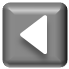